West Side School      Spring Concert2022
Art work by 5th and 6th grade students
 
Art Teacher – Ms. Andria Mclaughlin
Machu Picchu, Nazca Lines and LlamaMixed Media
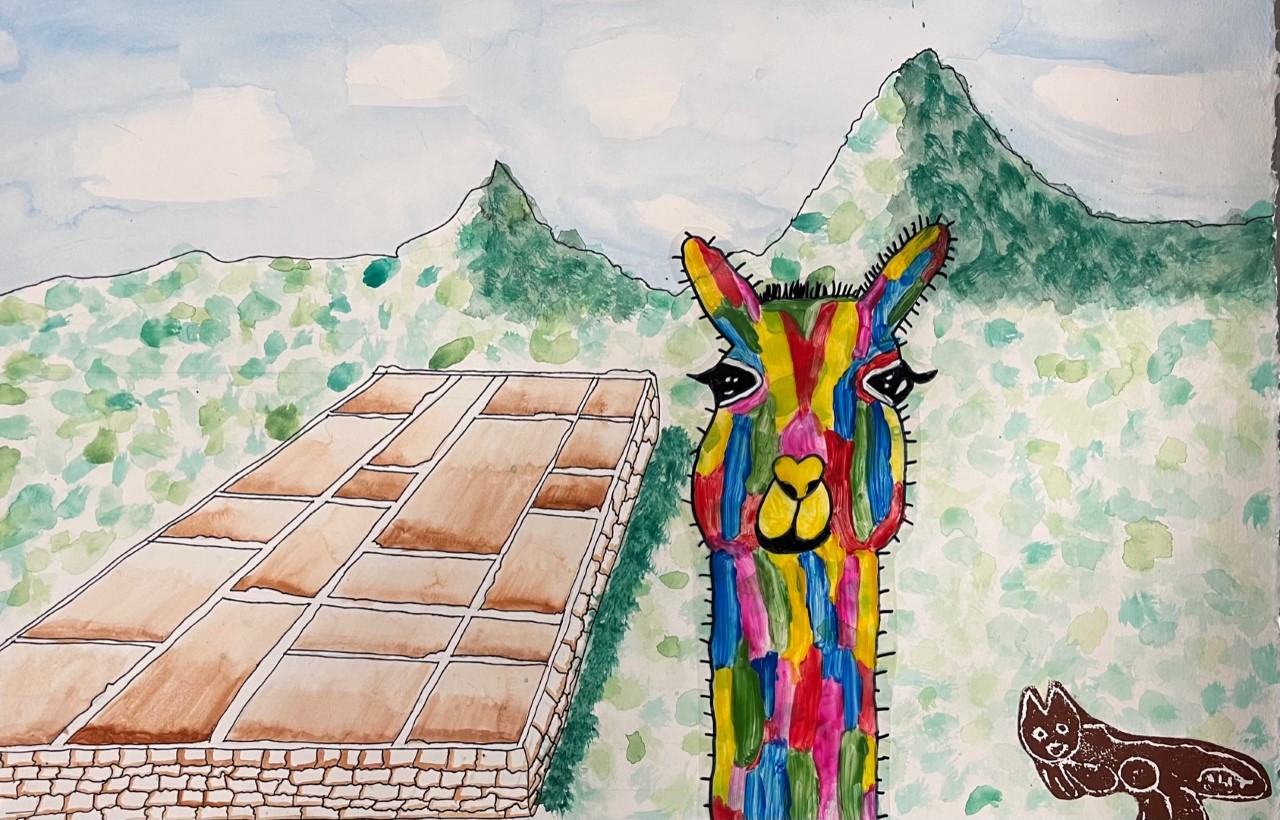 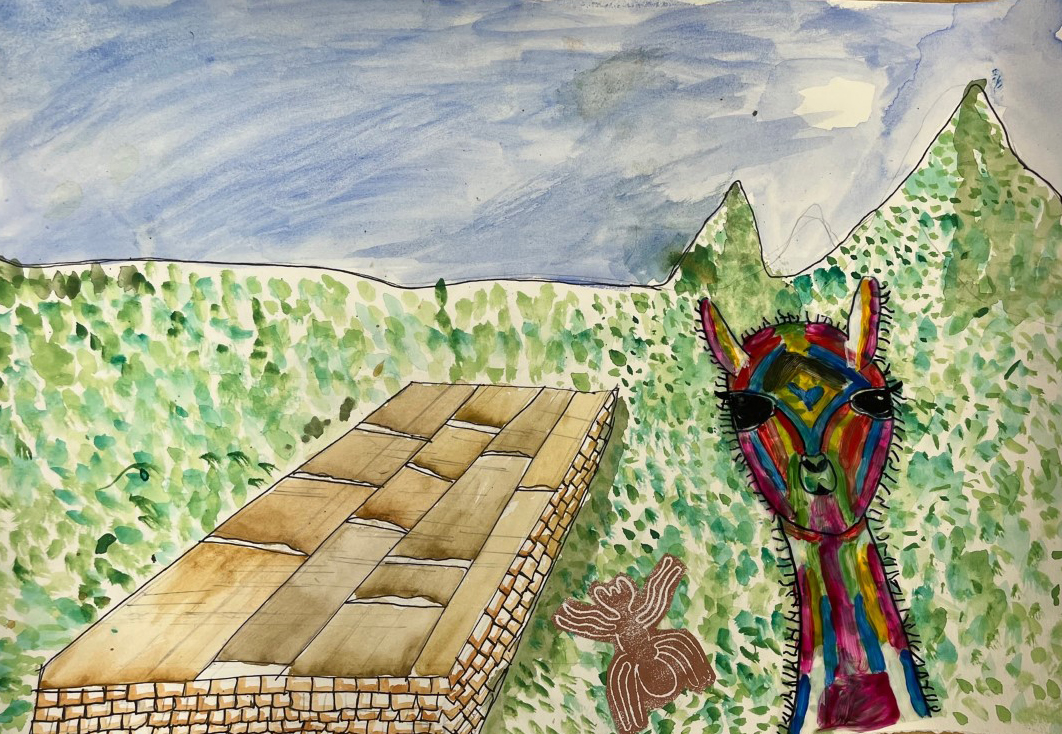 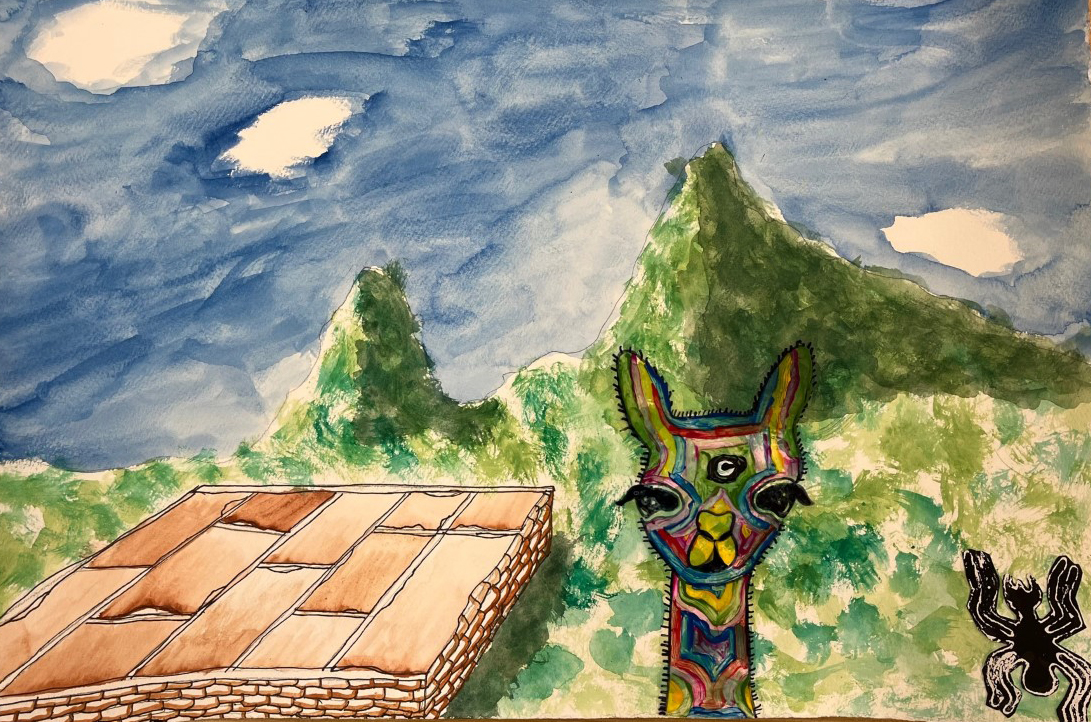 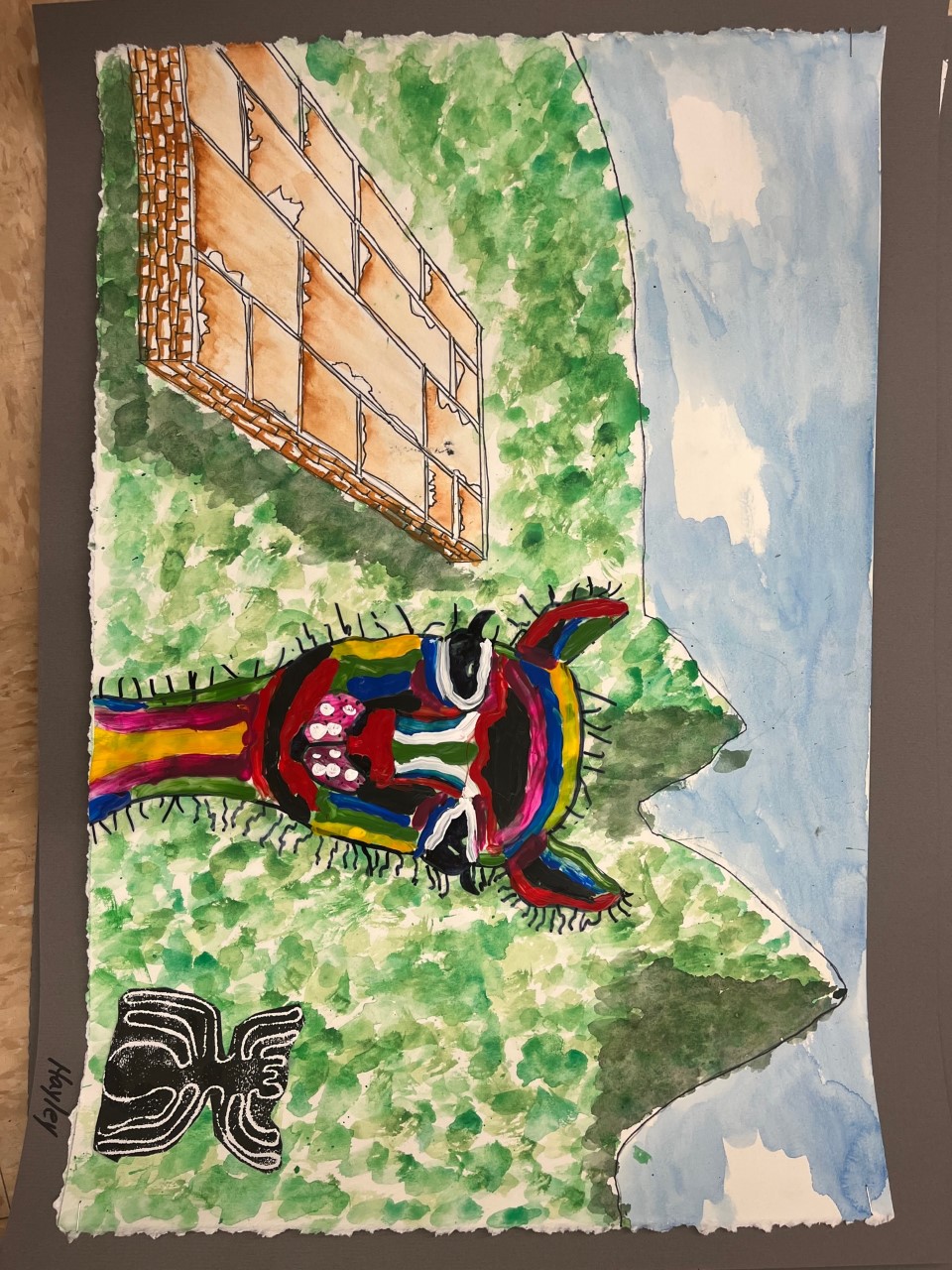 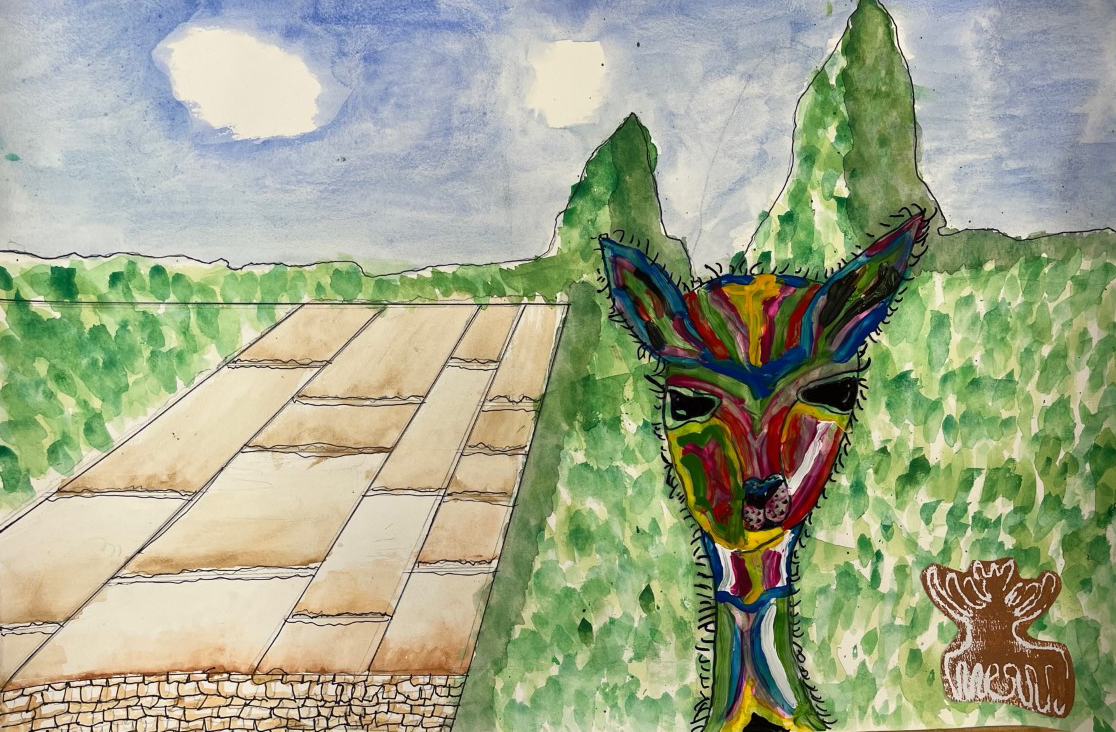 Photography – Finding the Alphabet
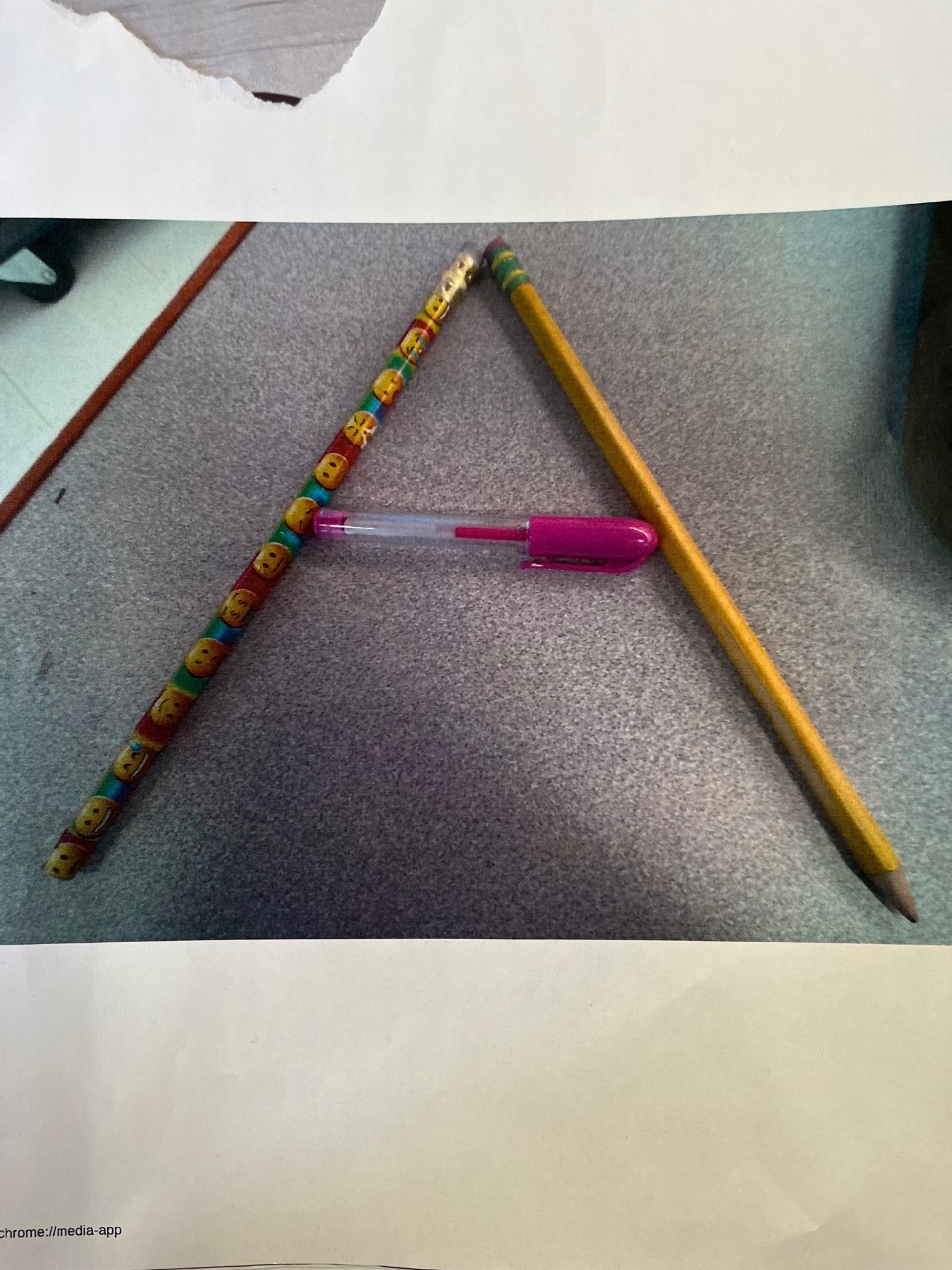 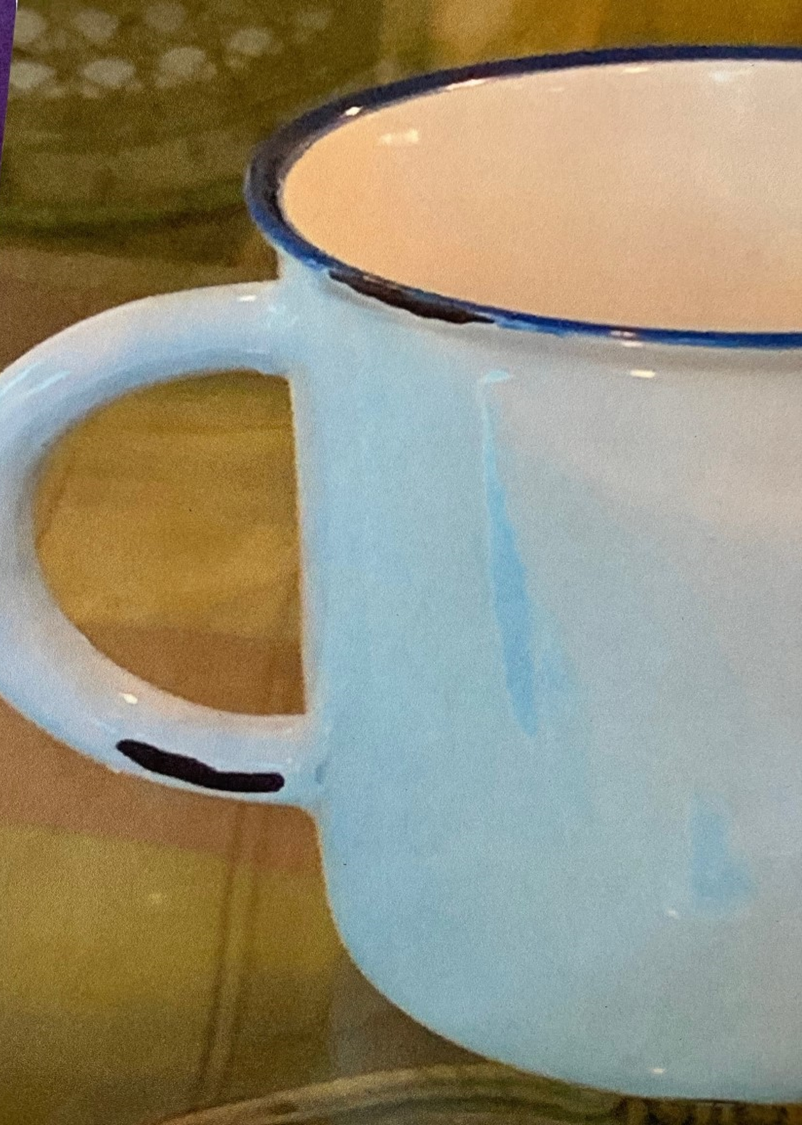 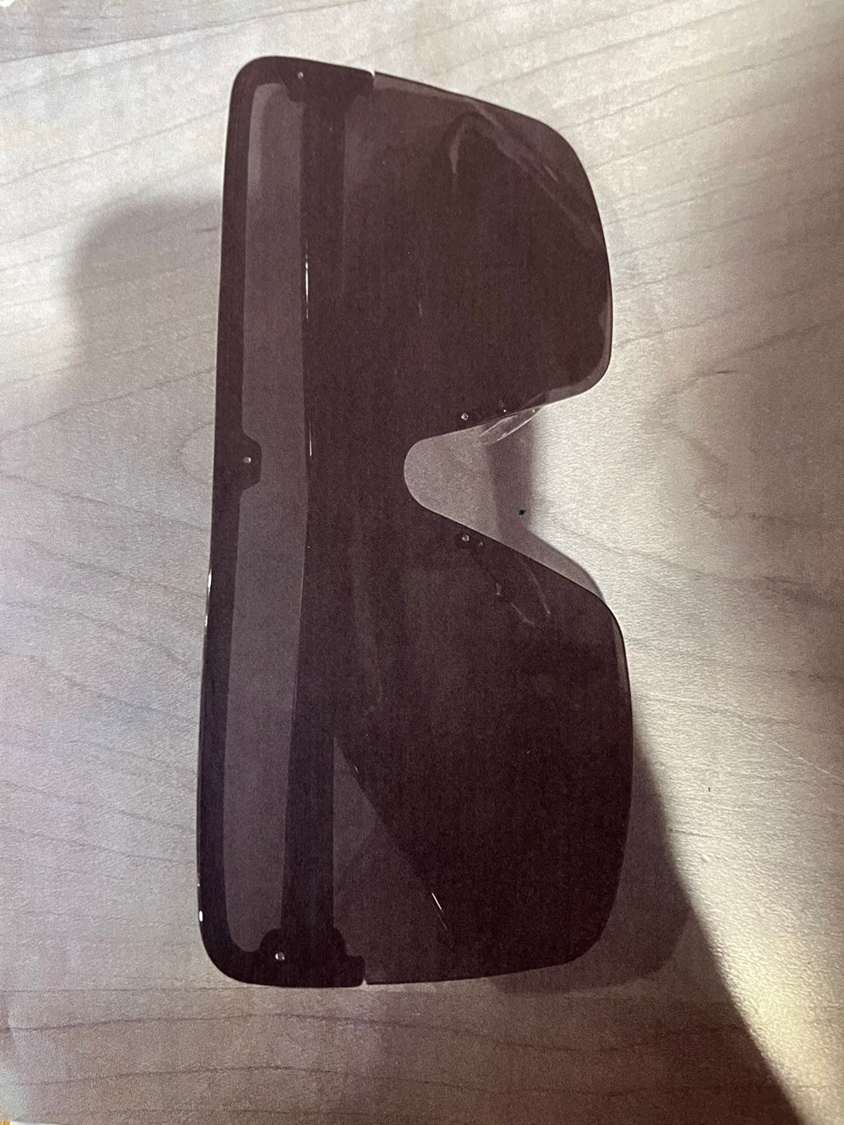 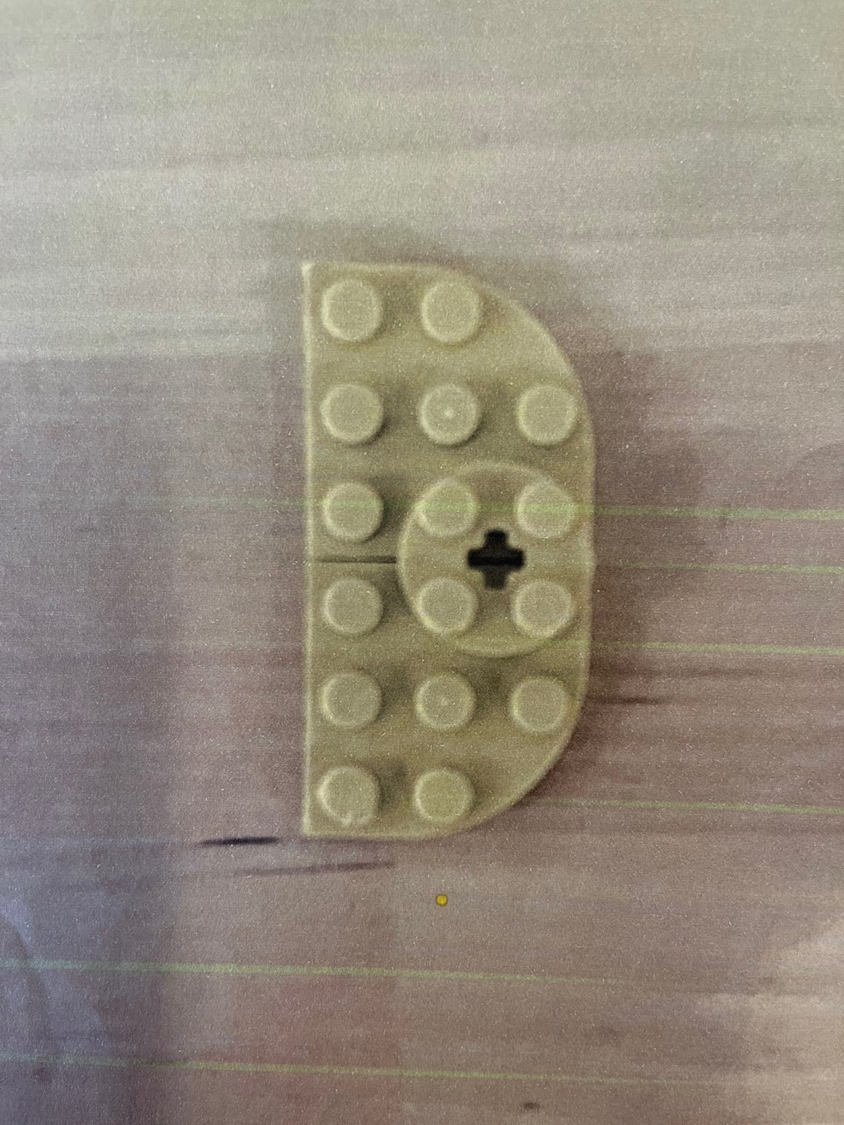 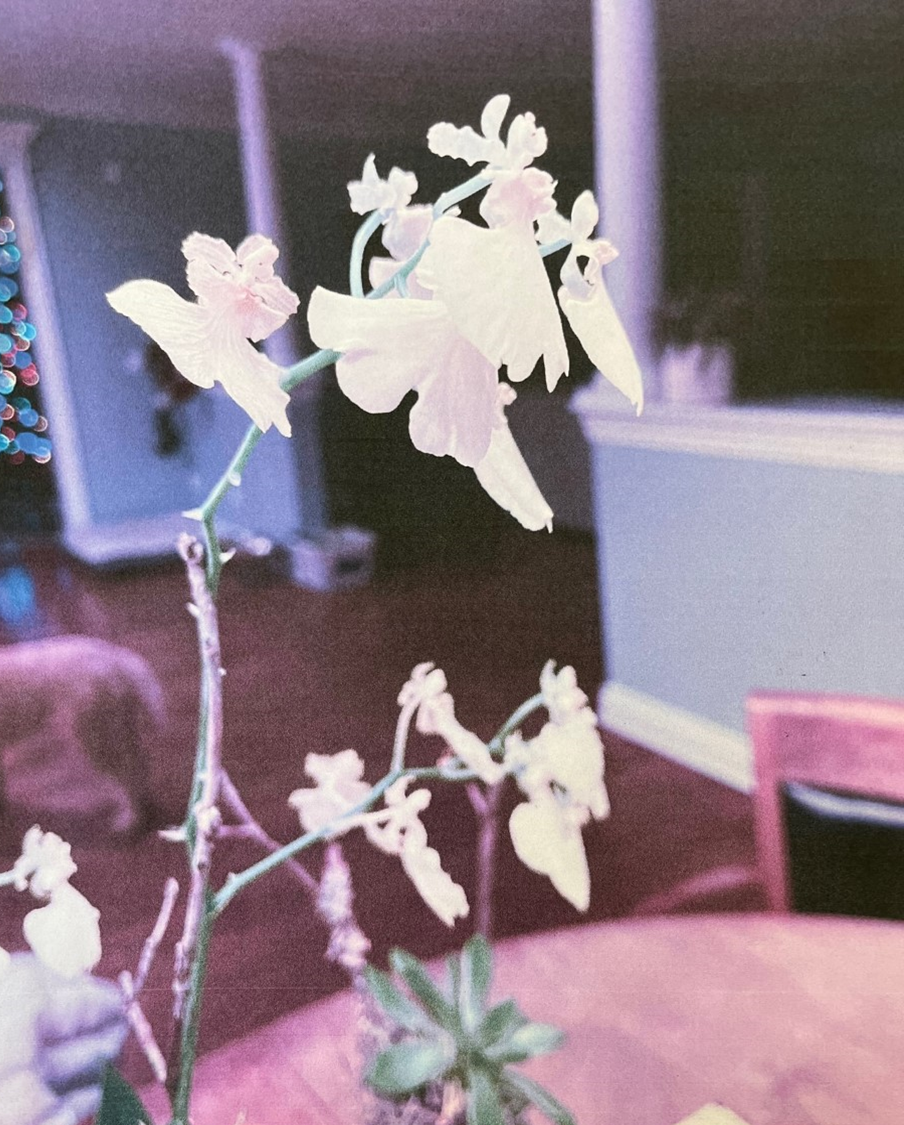 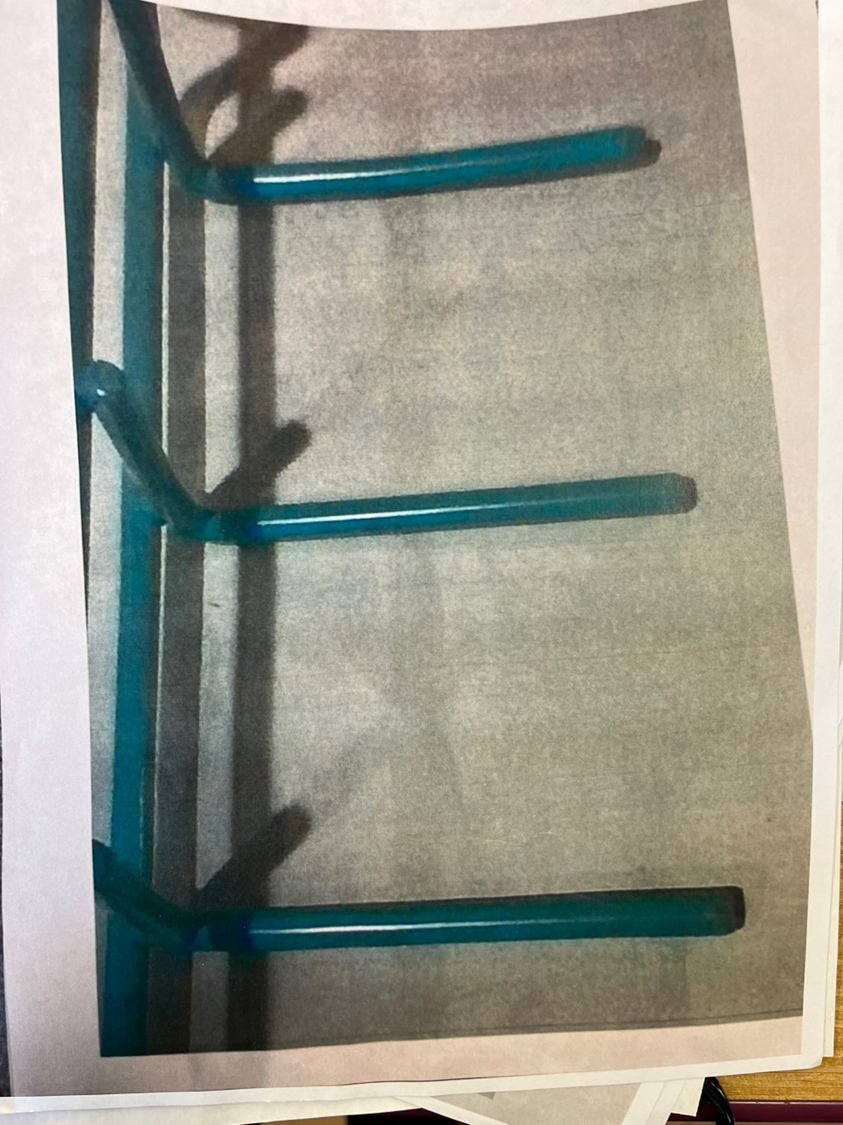 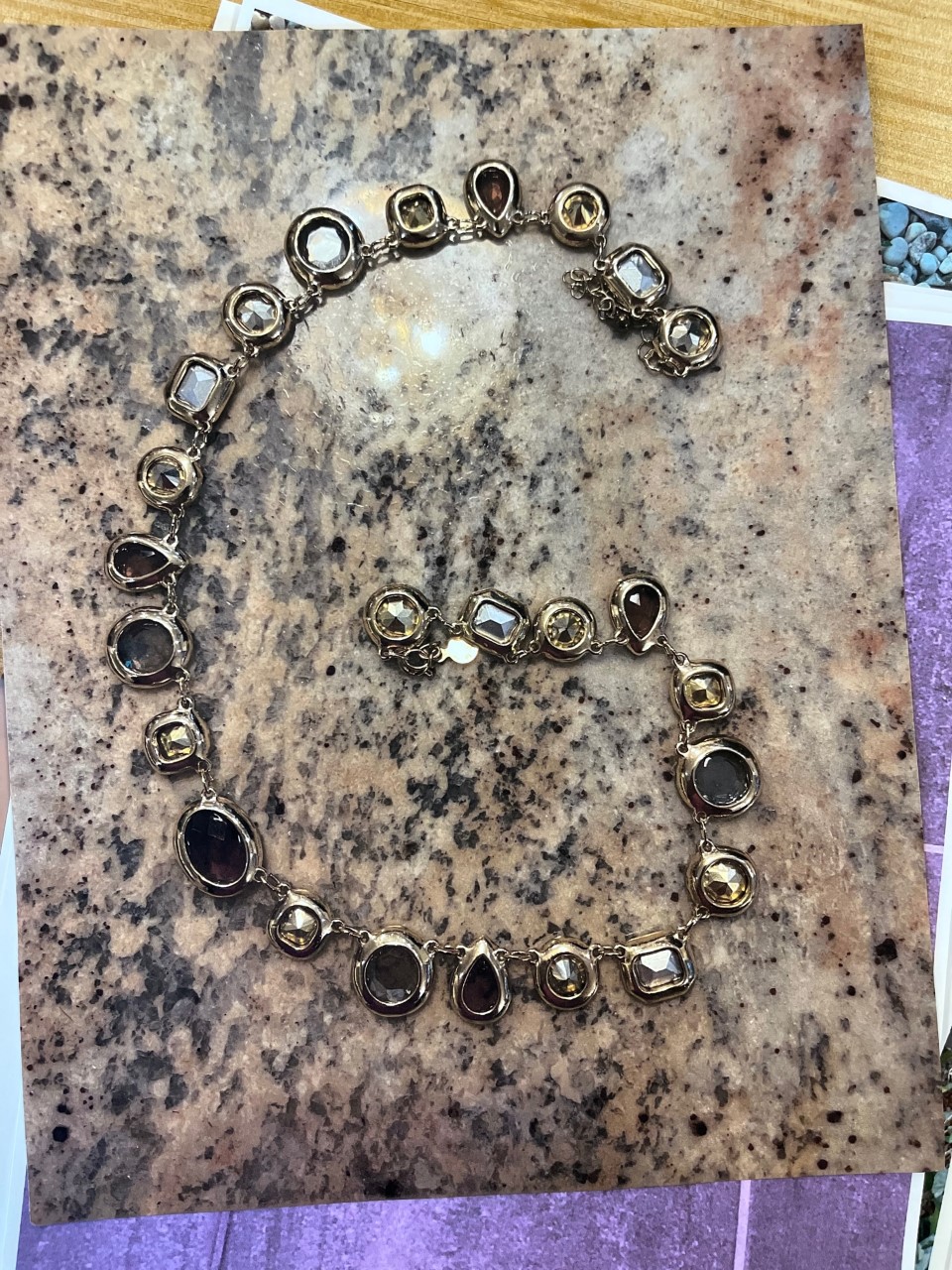 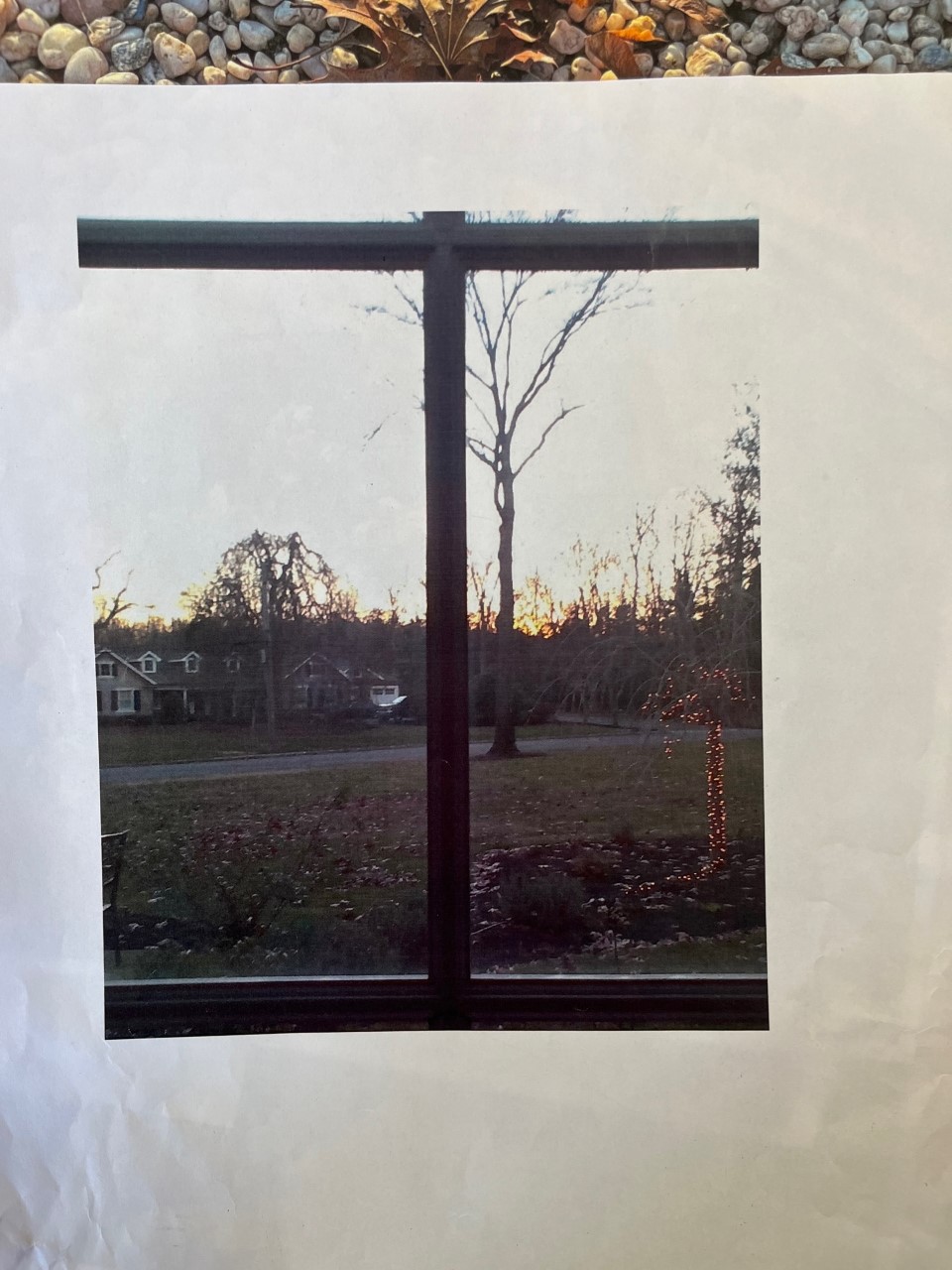 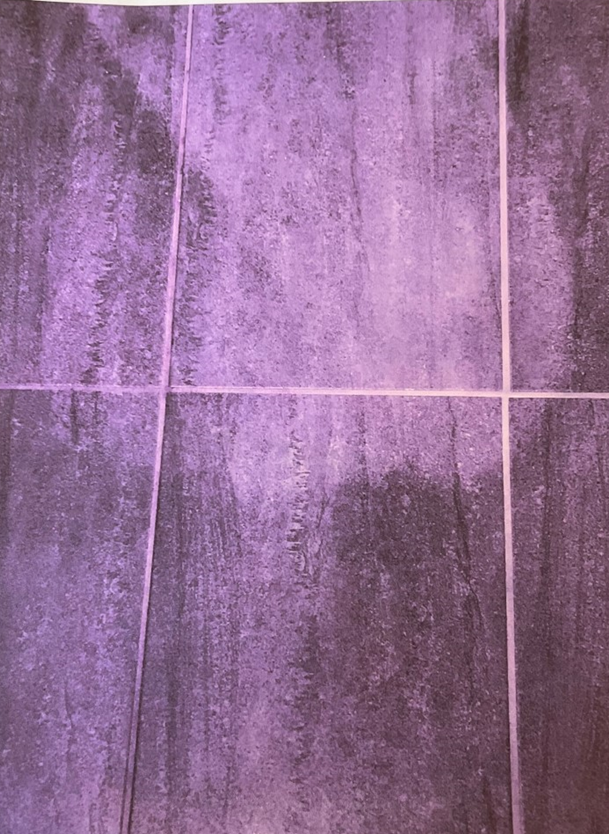 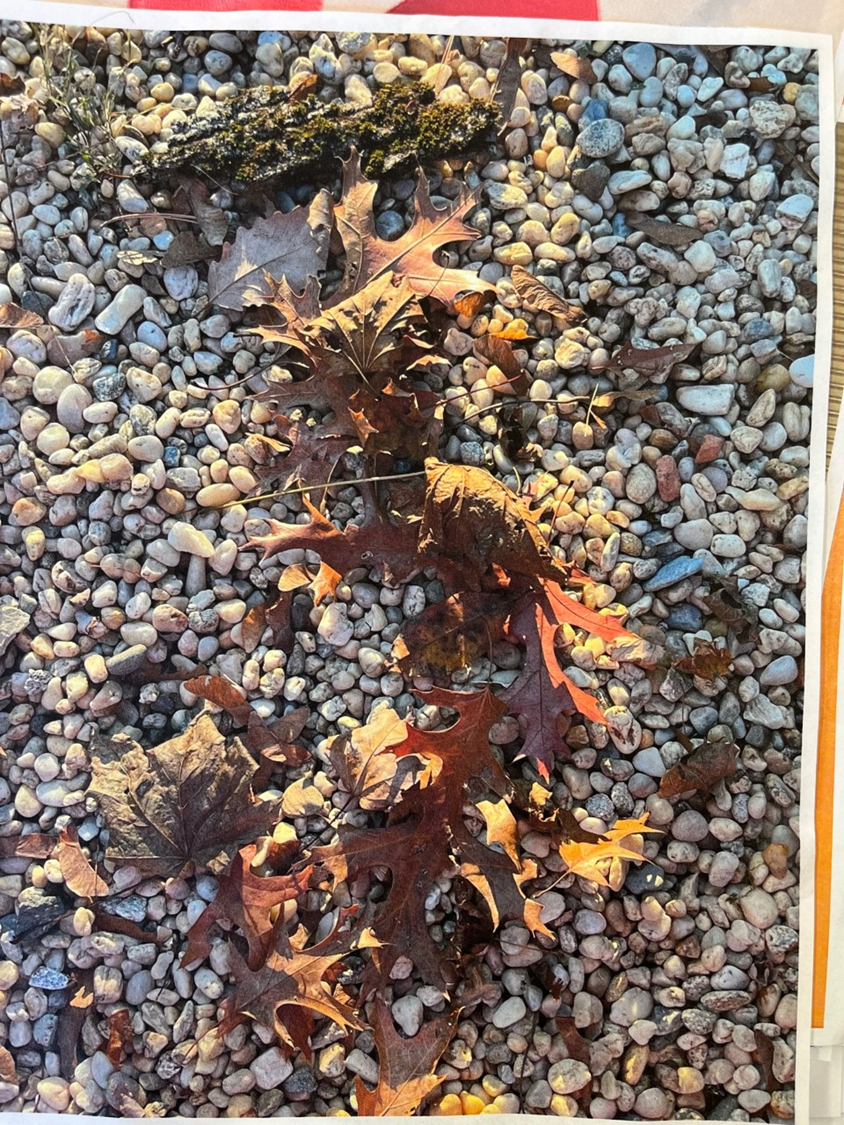 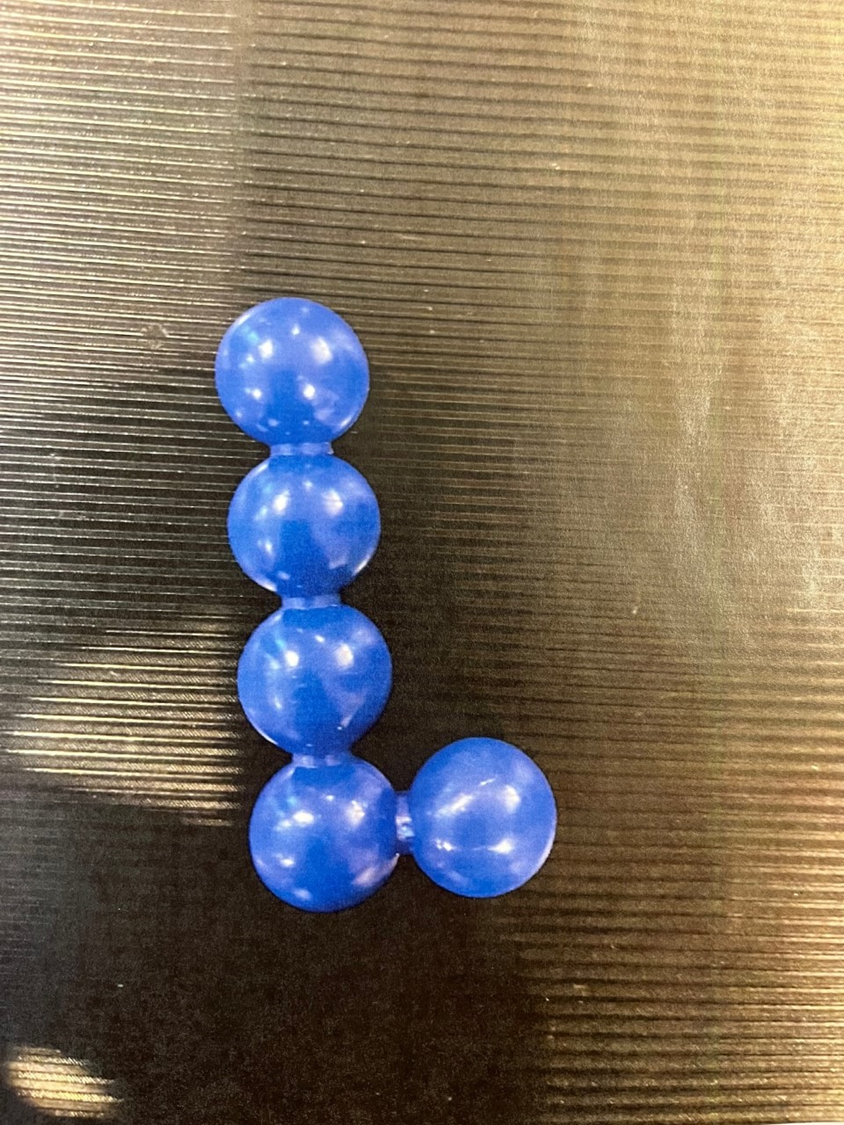 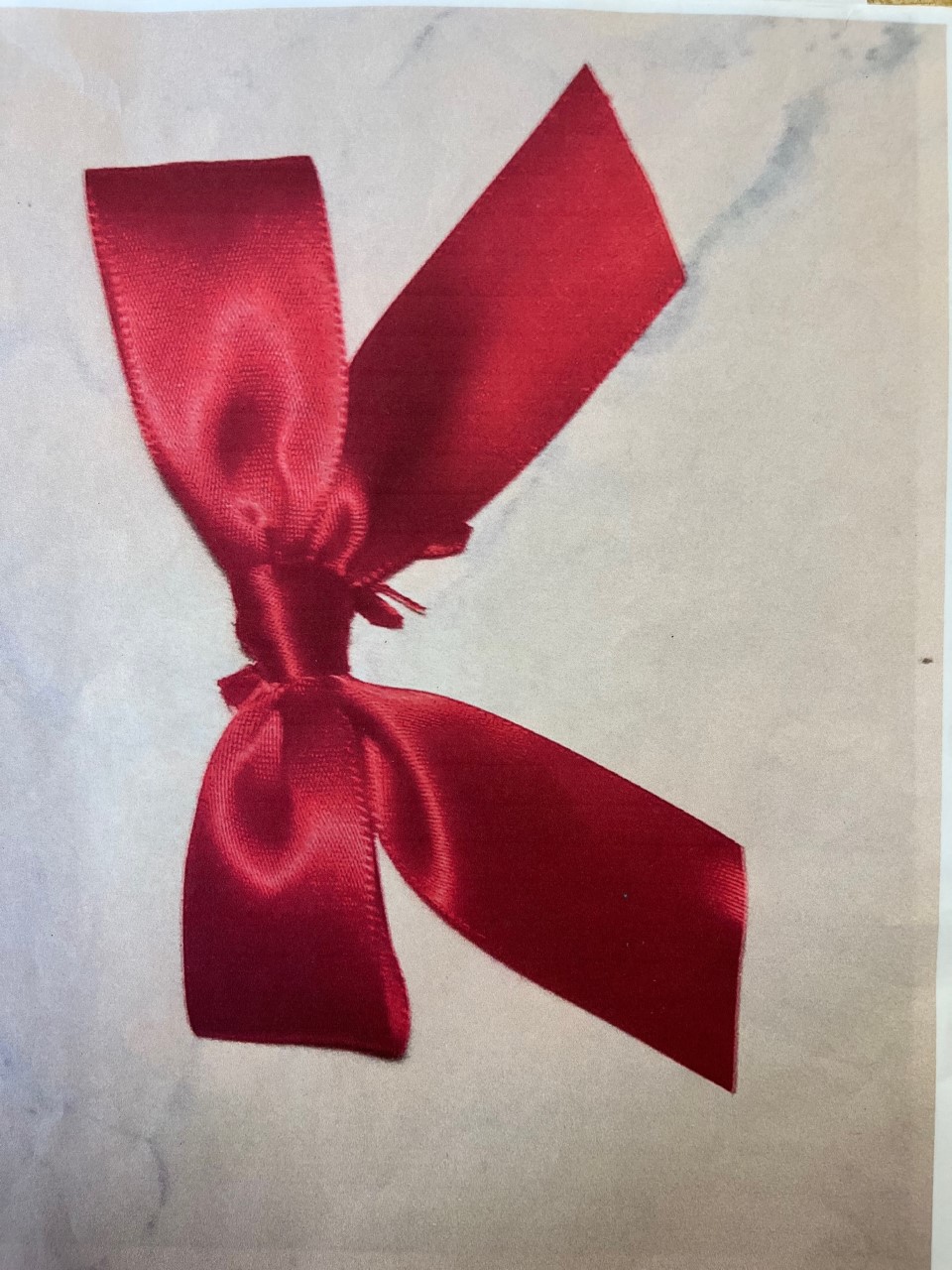 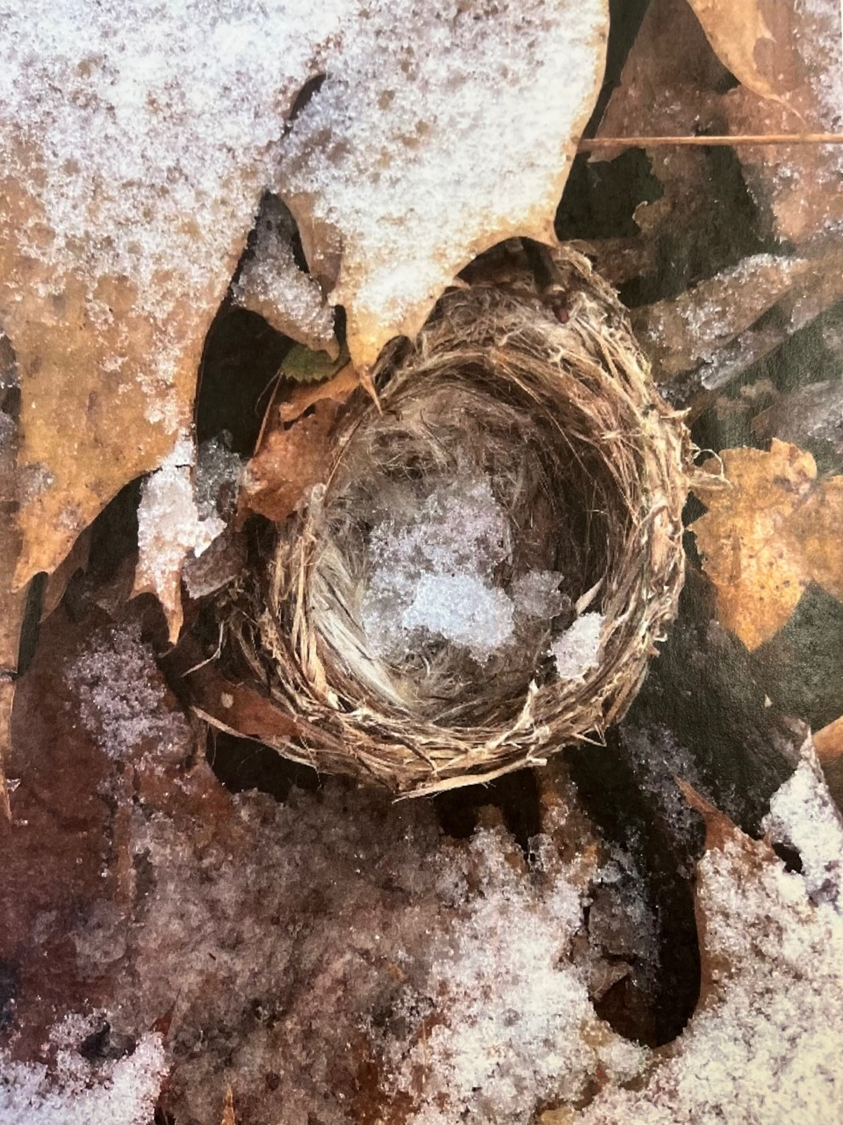 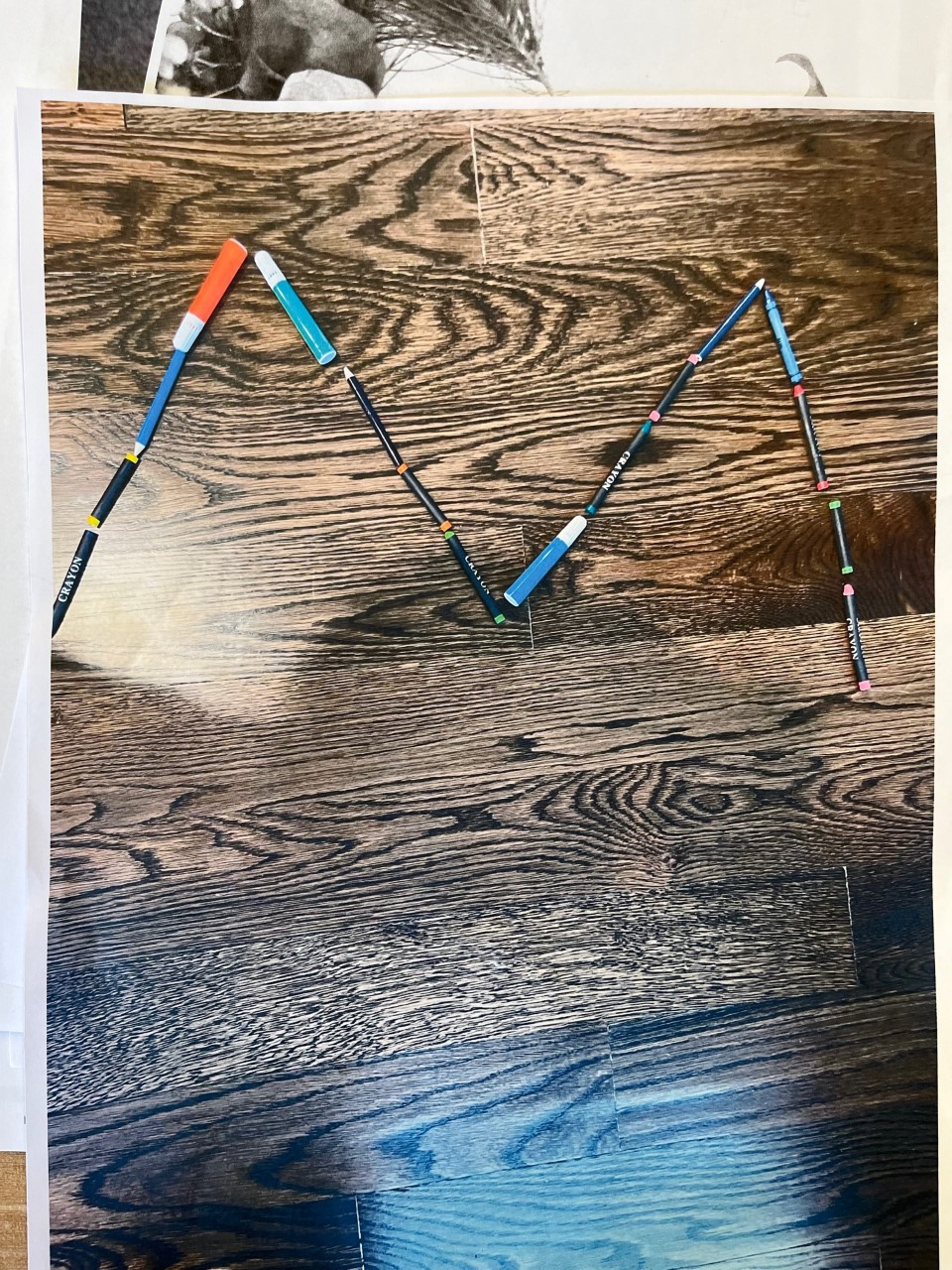 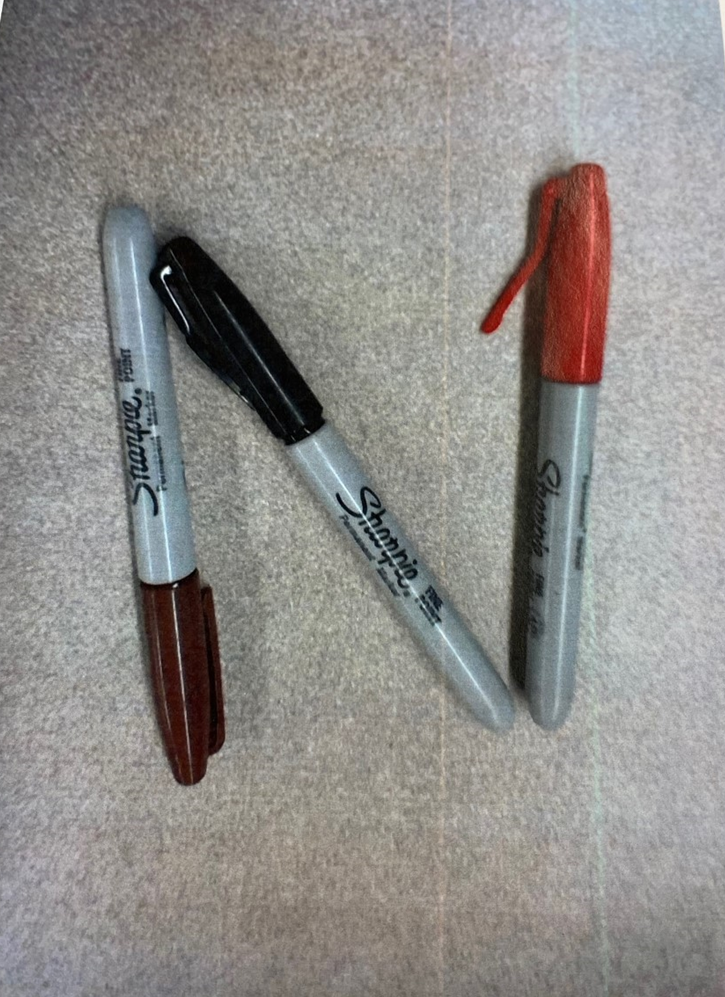 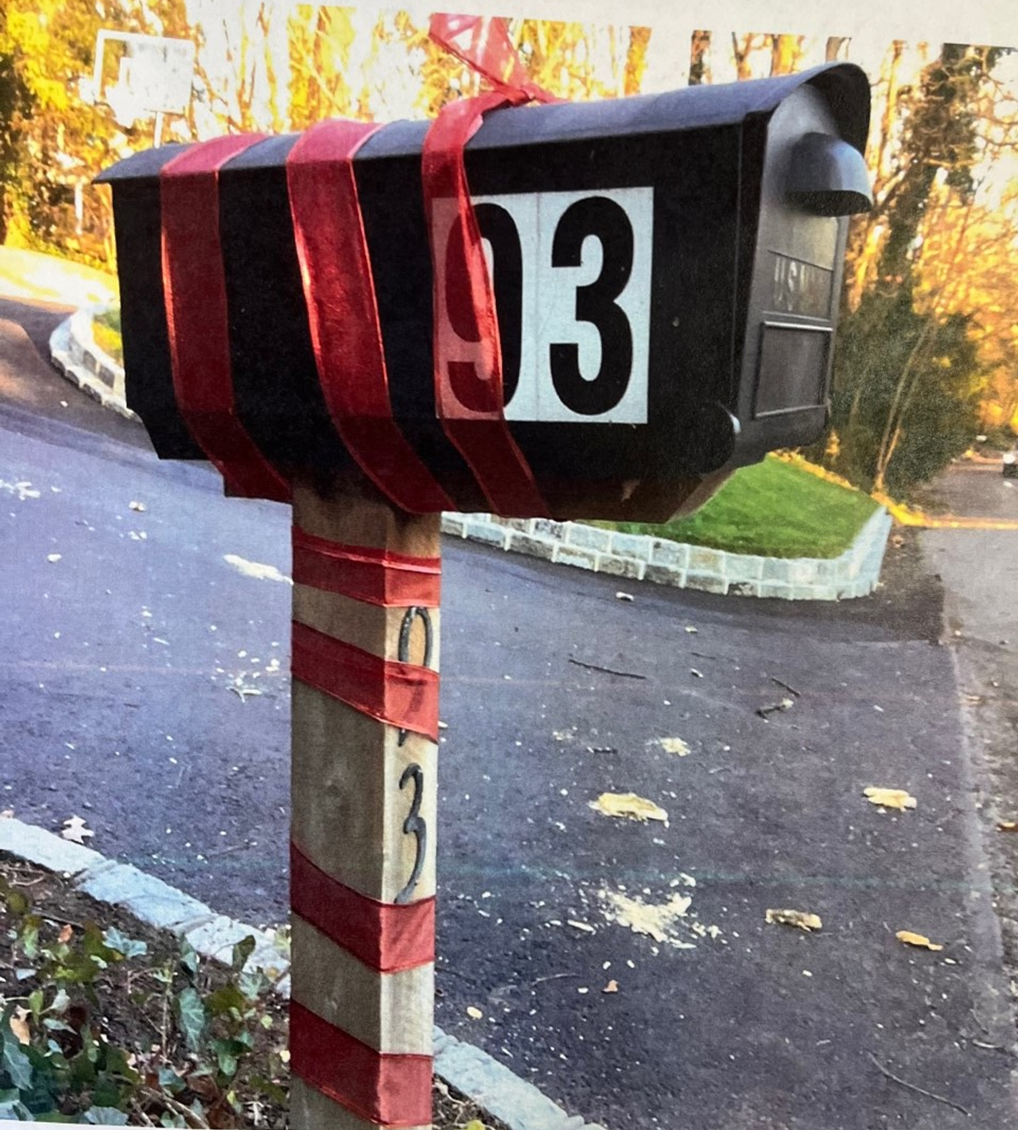 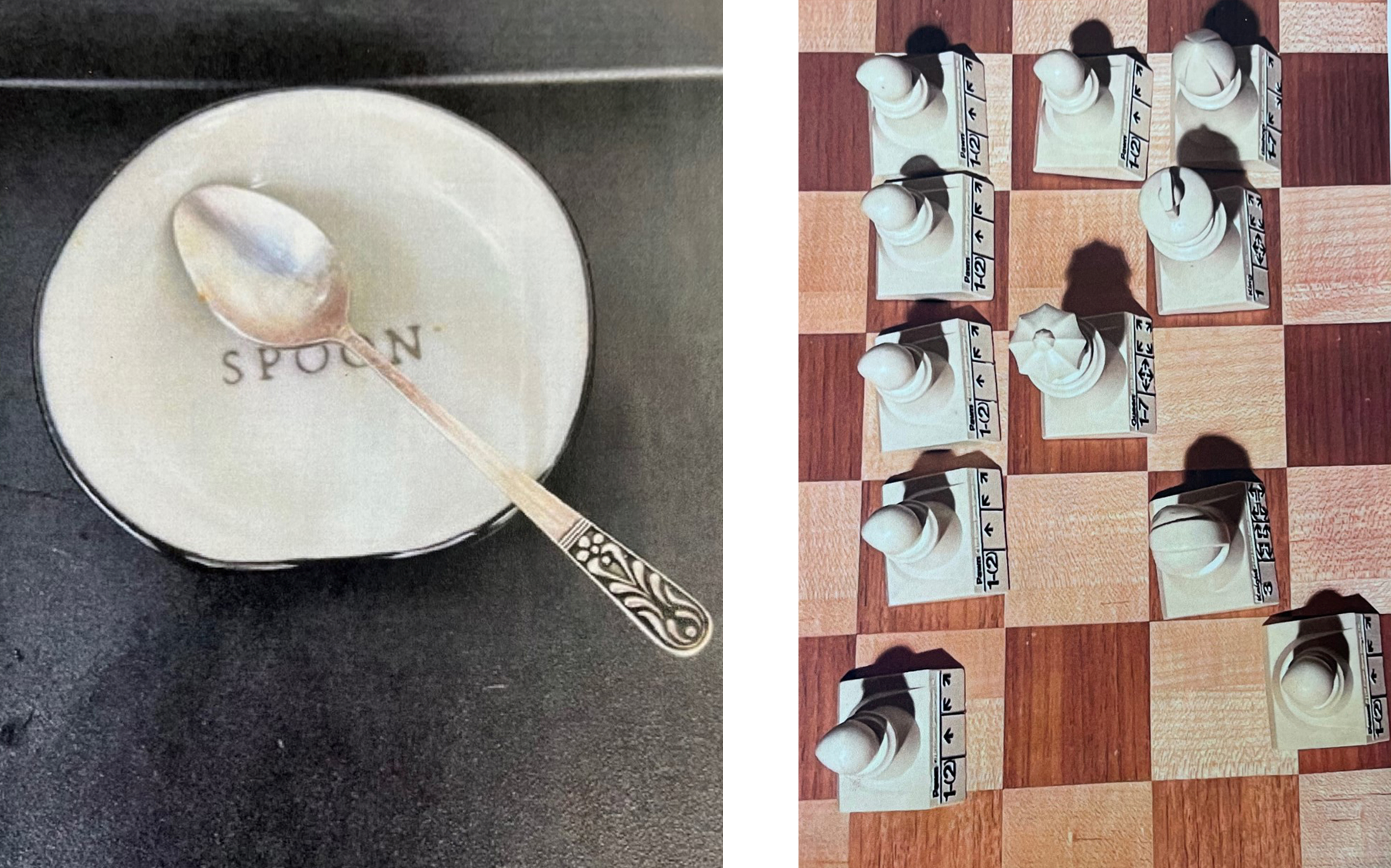 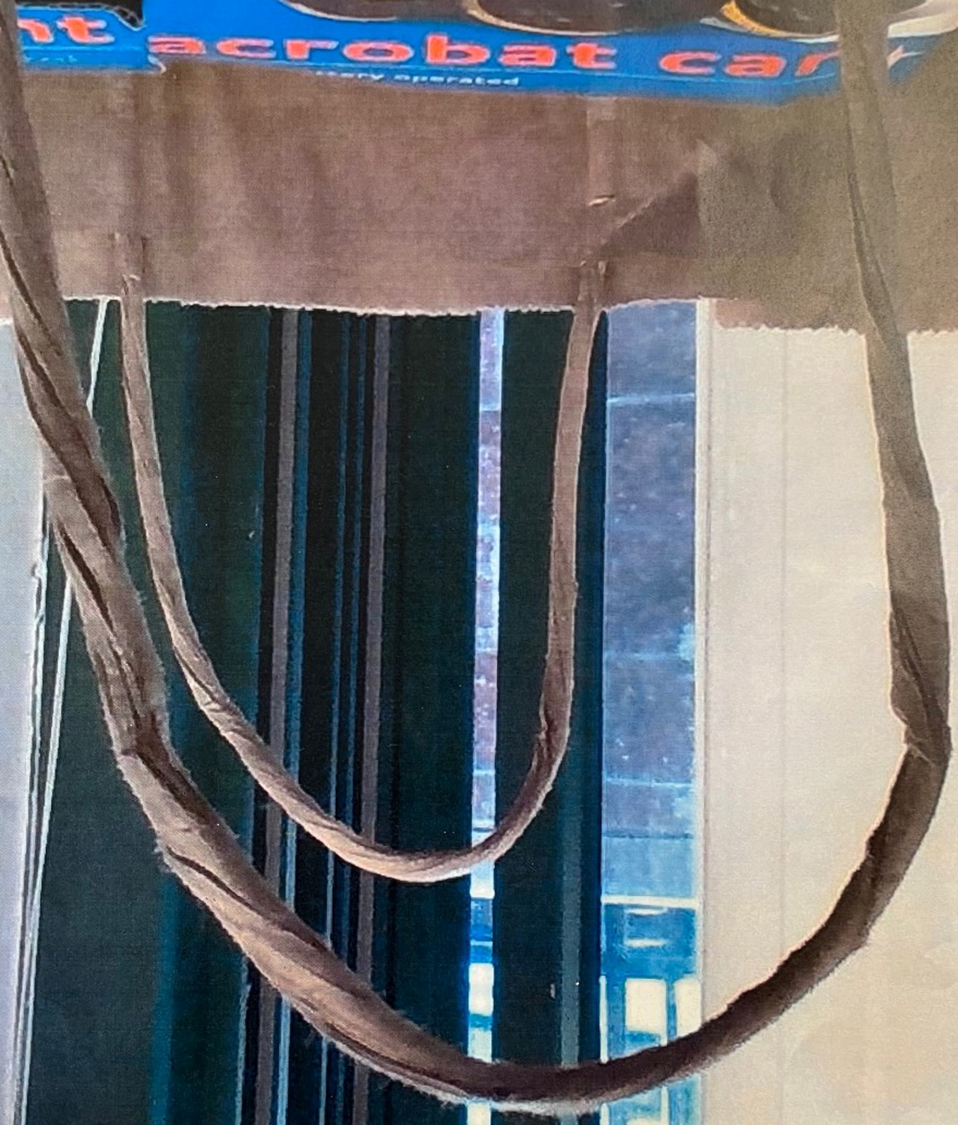 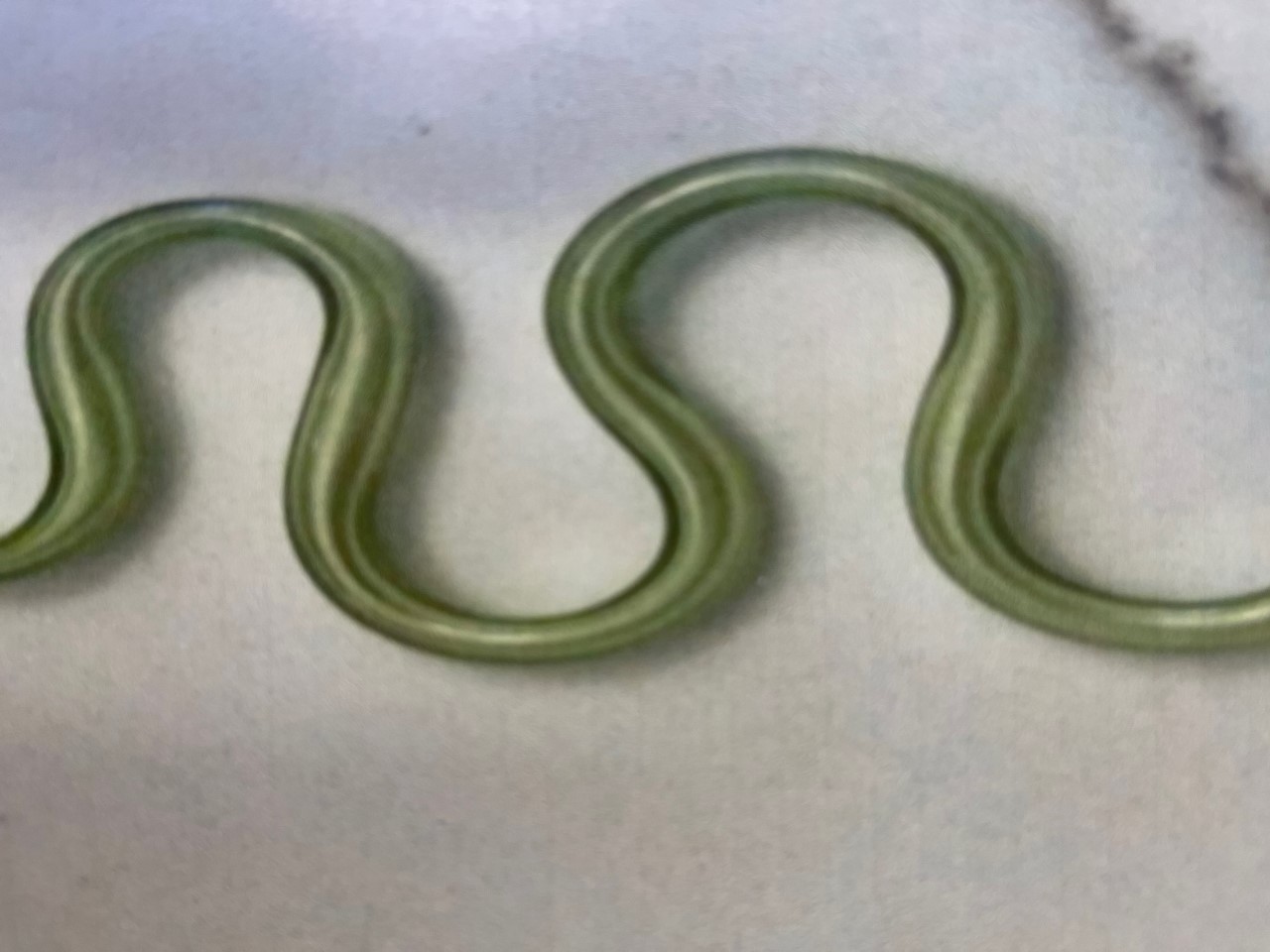 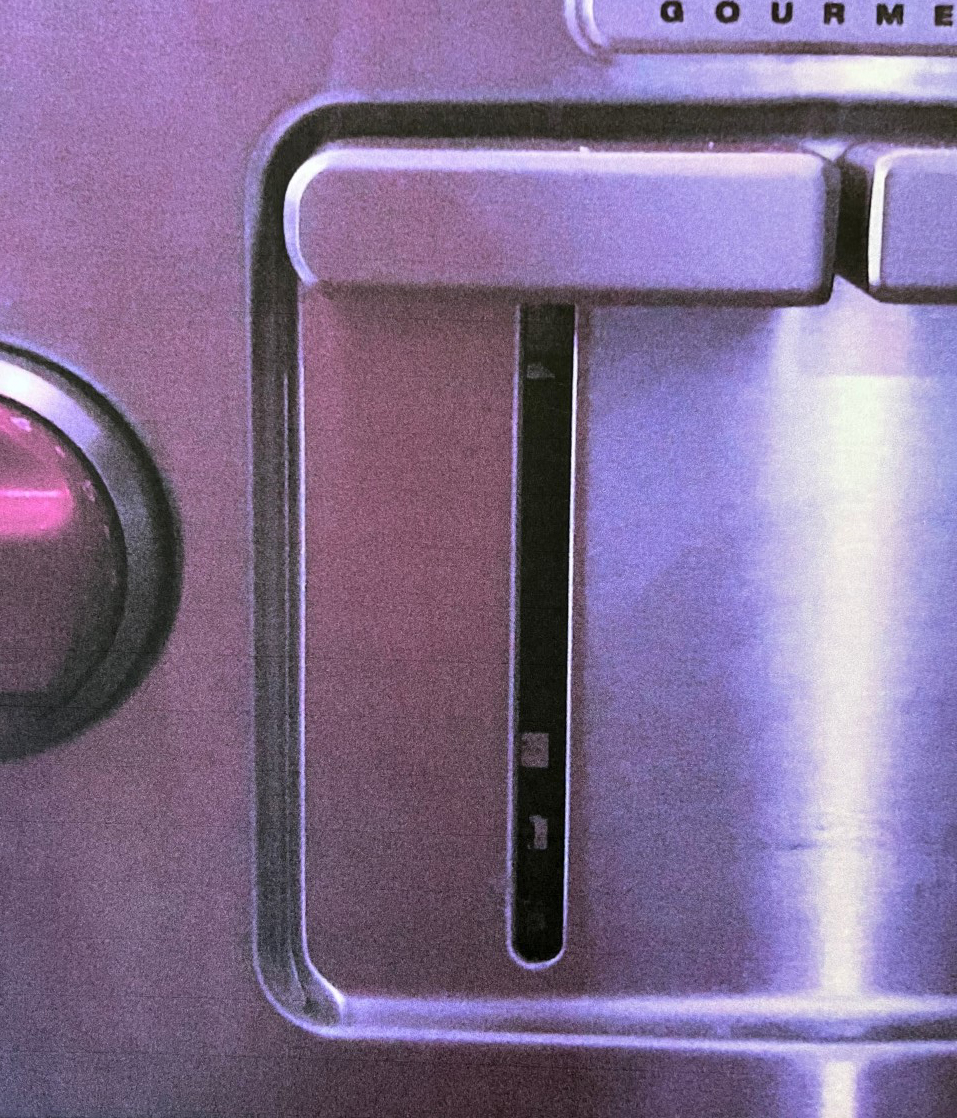 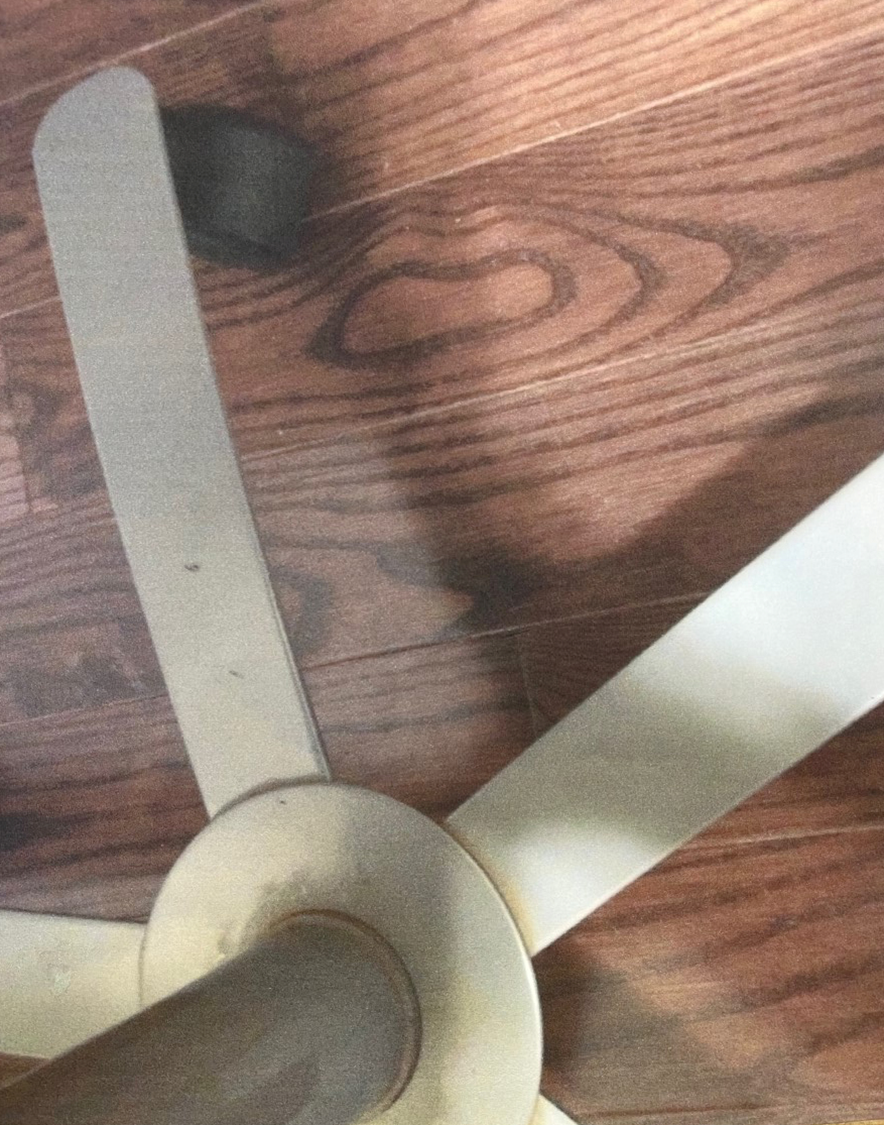 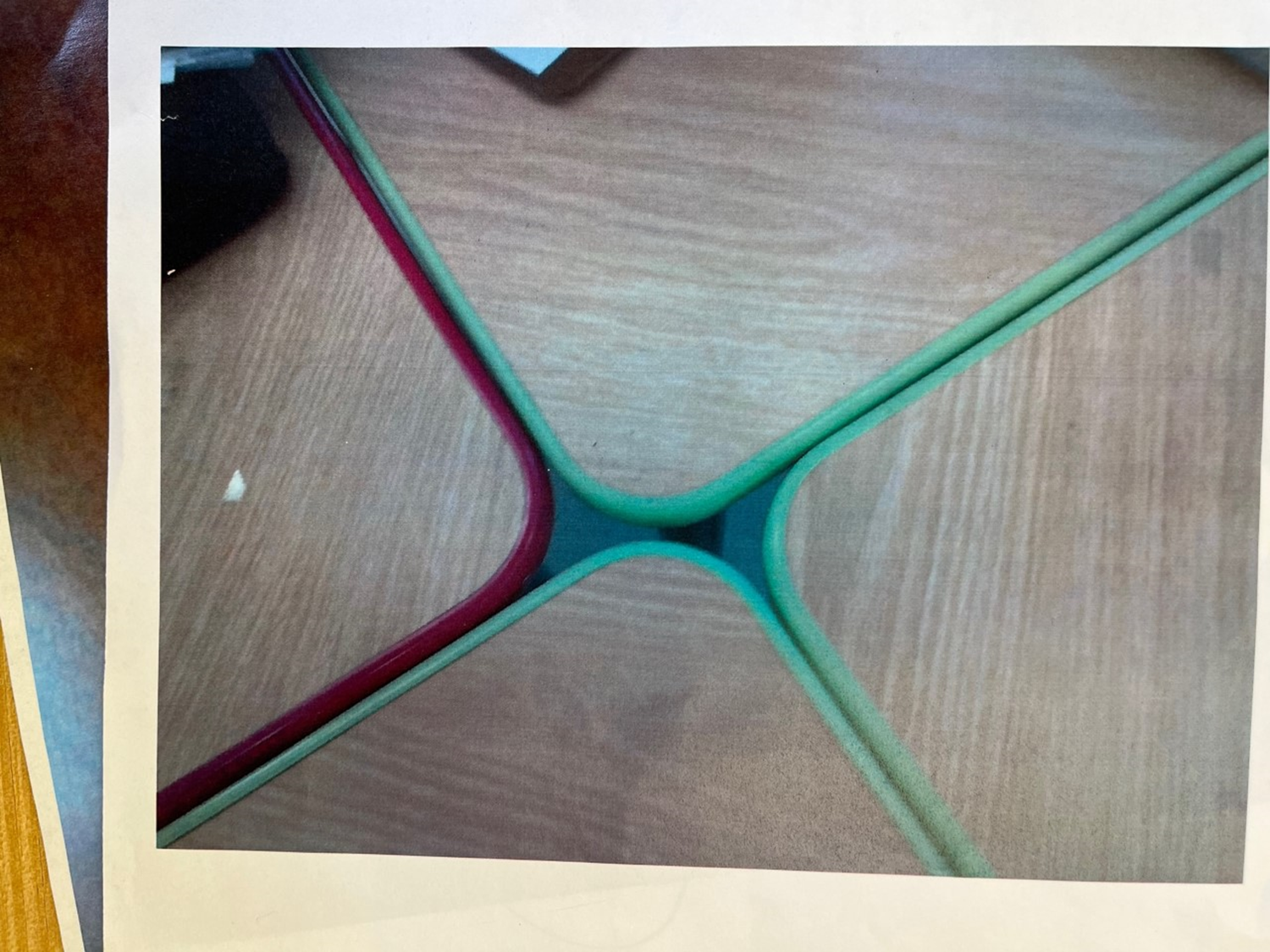 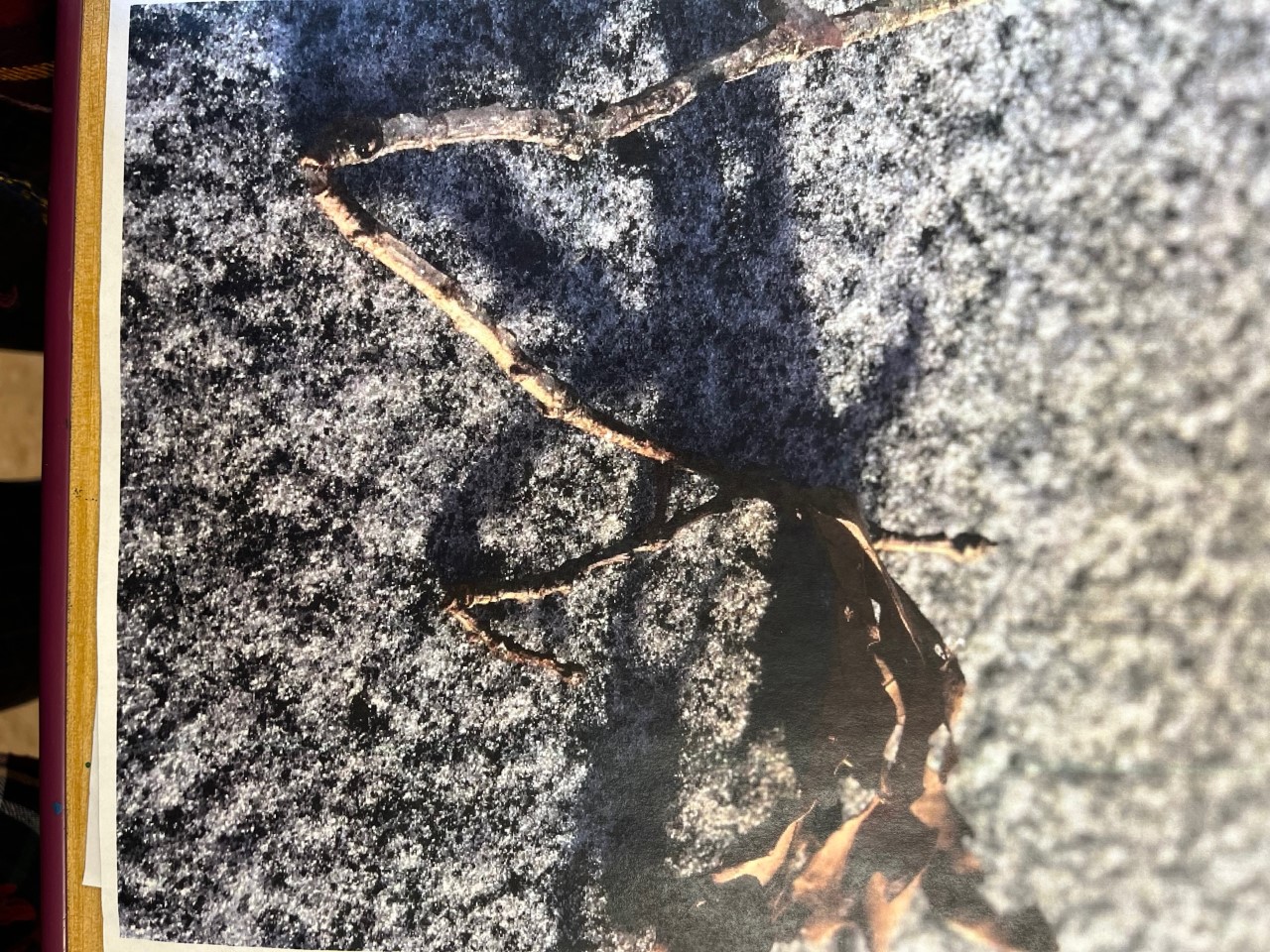 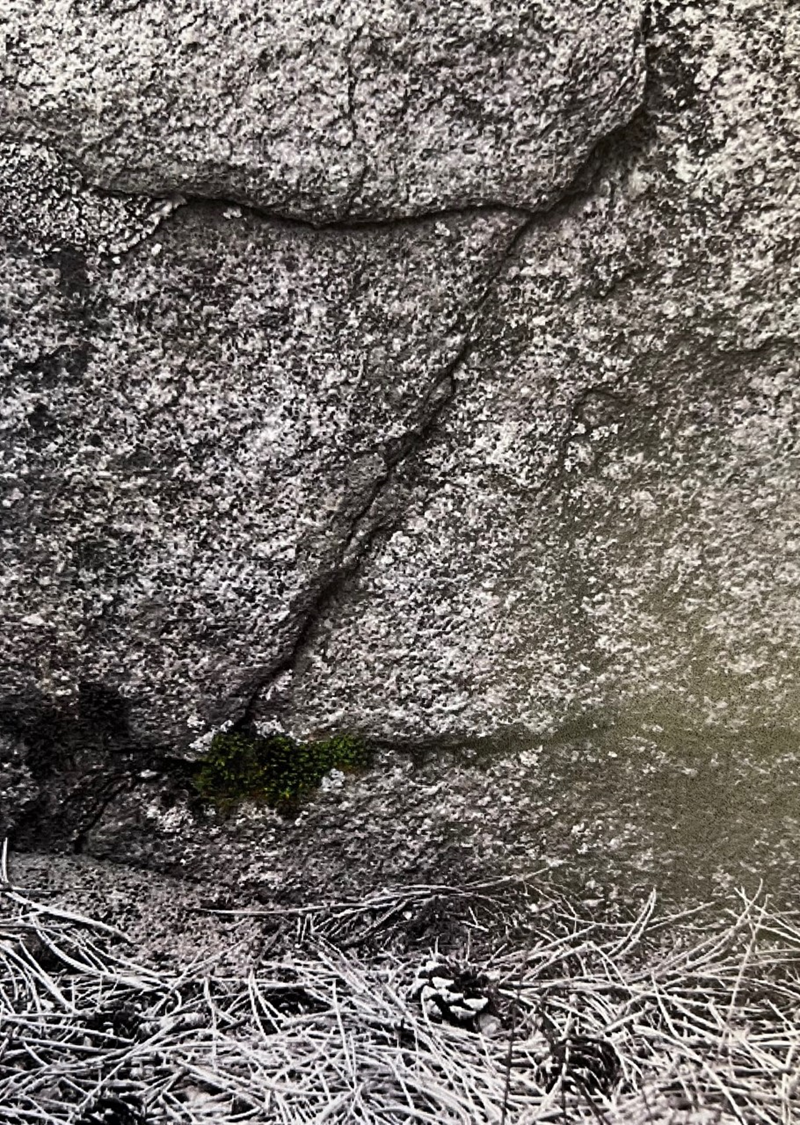 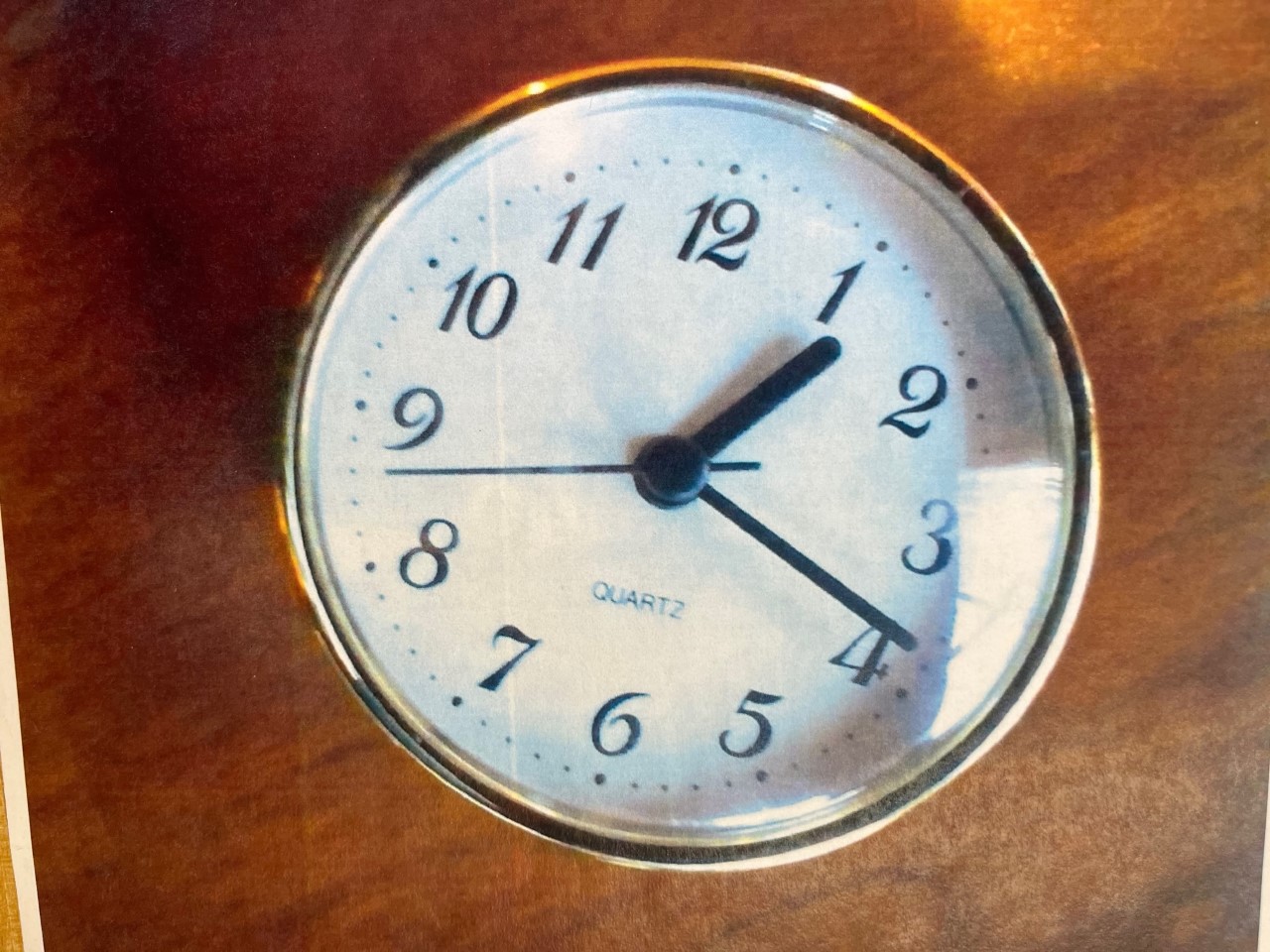 Recycling Desk Shields into POP ARTAcrylic Paint on Plastic
Surreal Sculptures
Acrylic Paint on clay
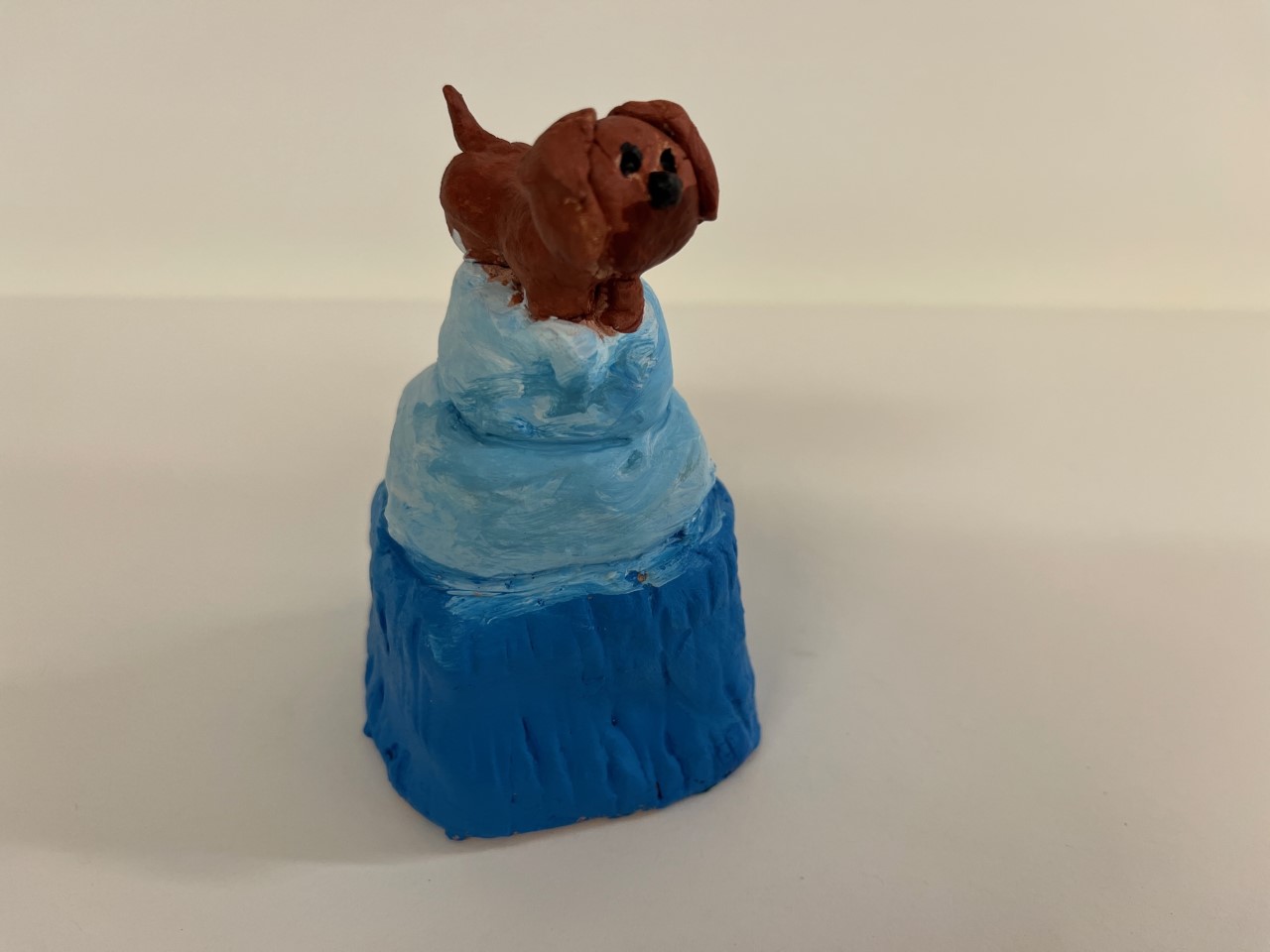 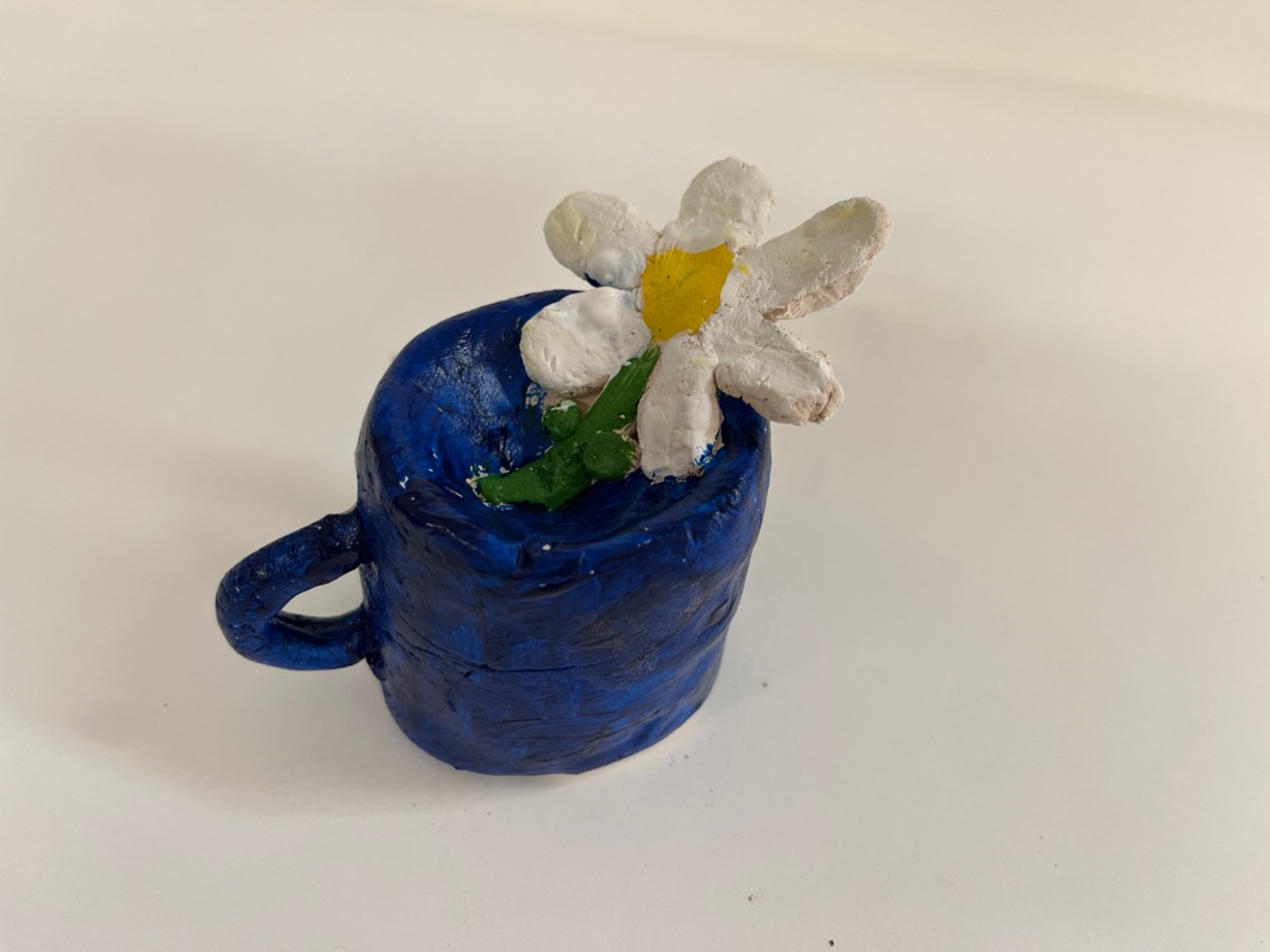 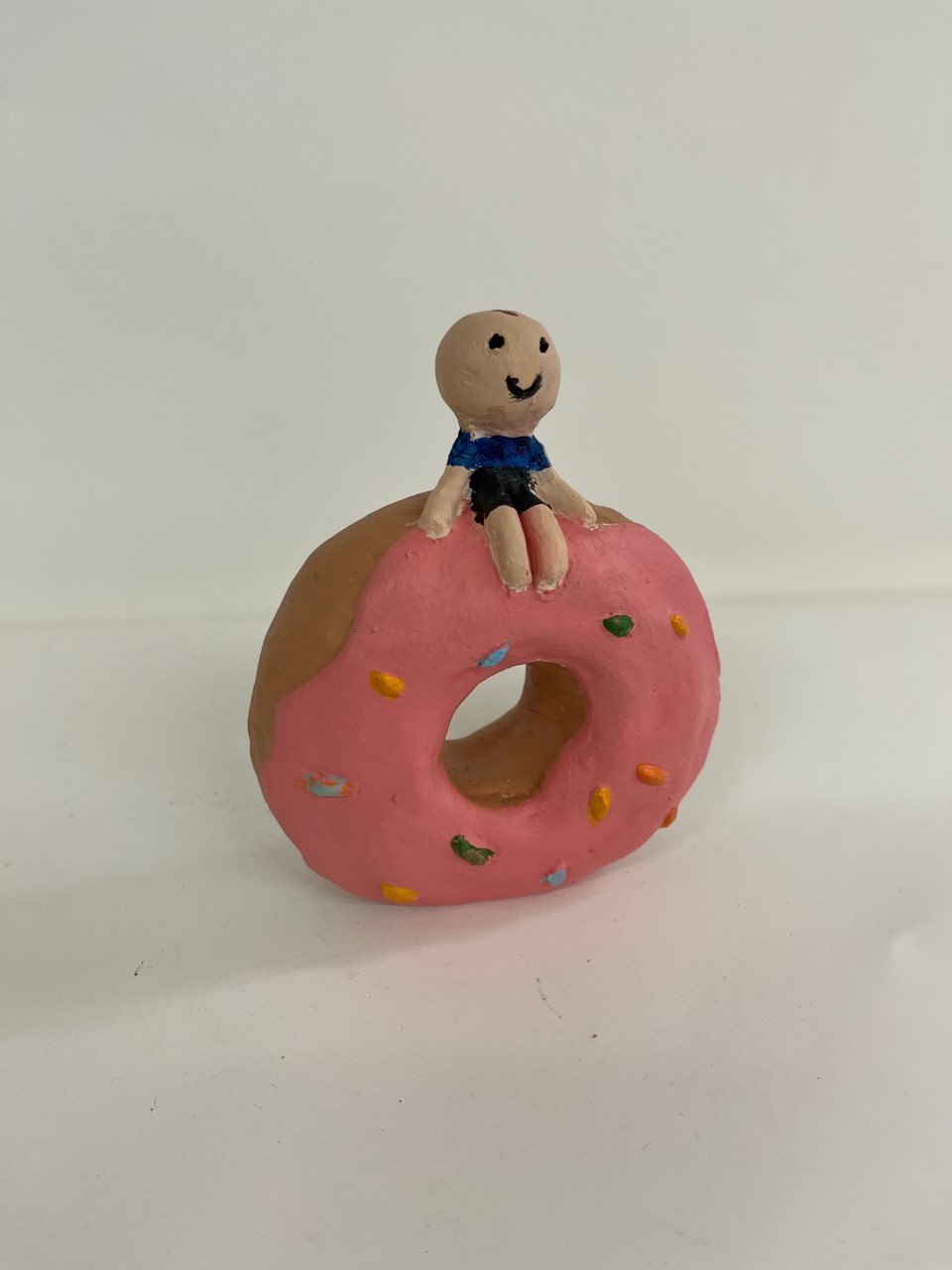 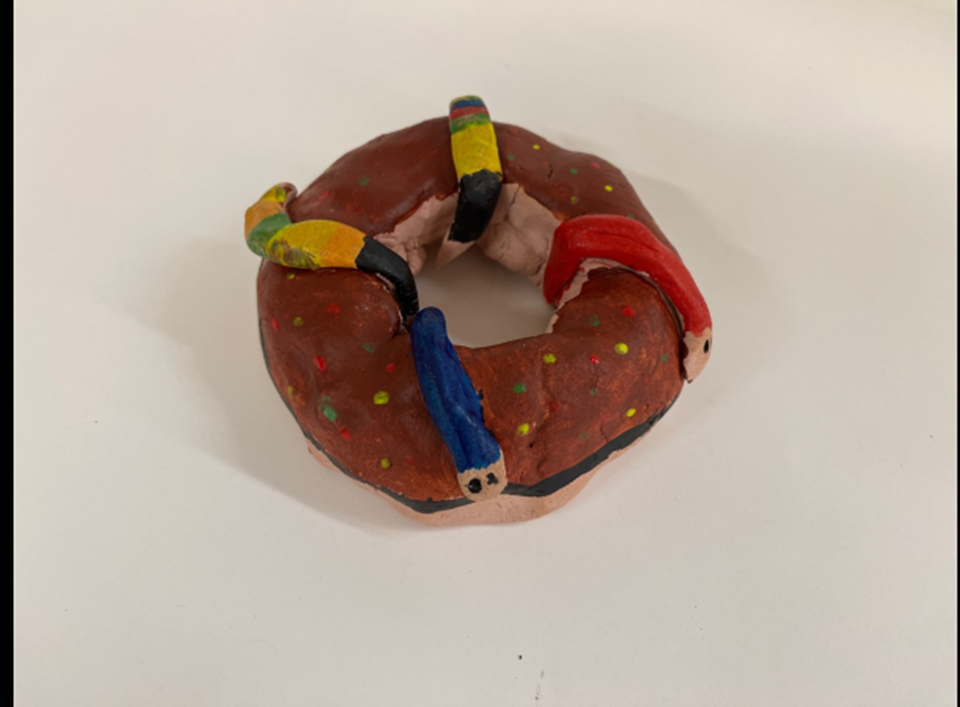 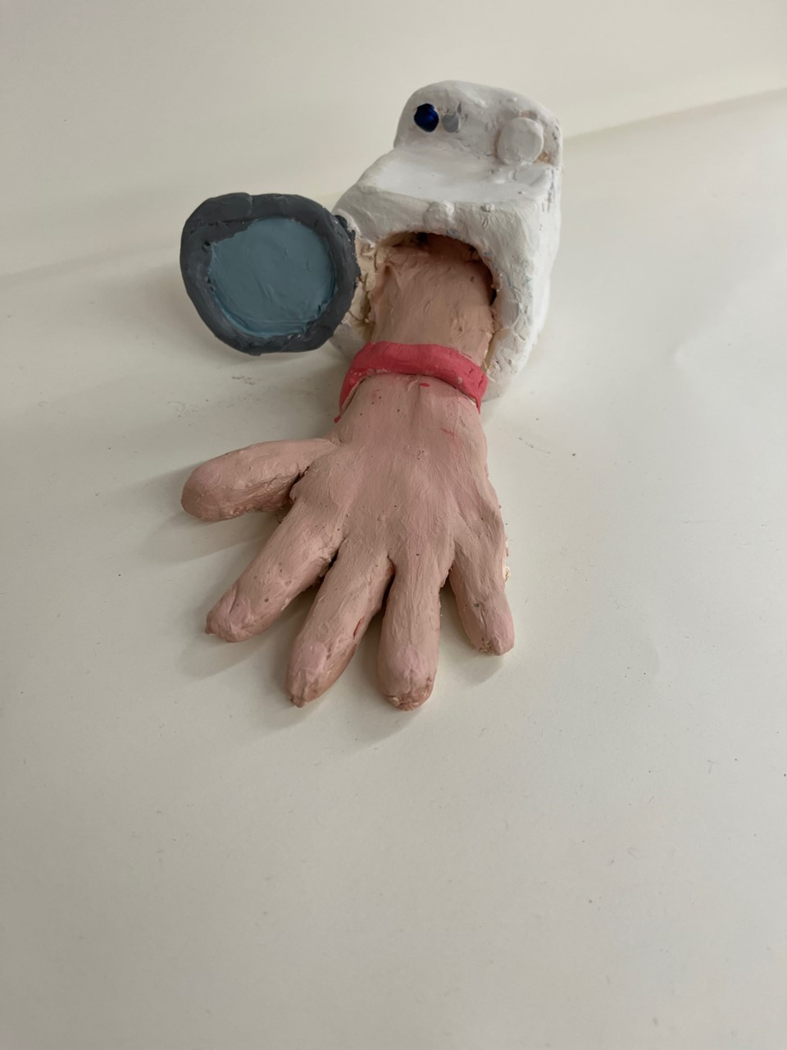 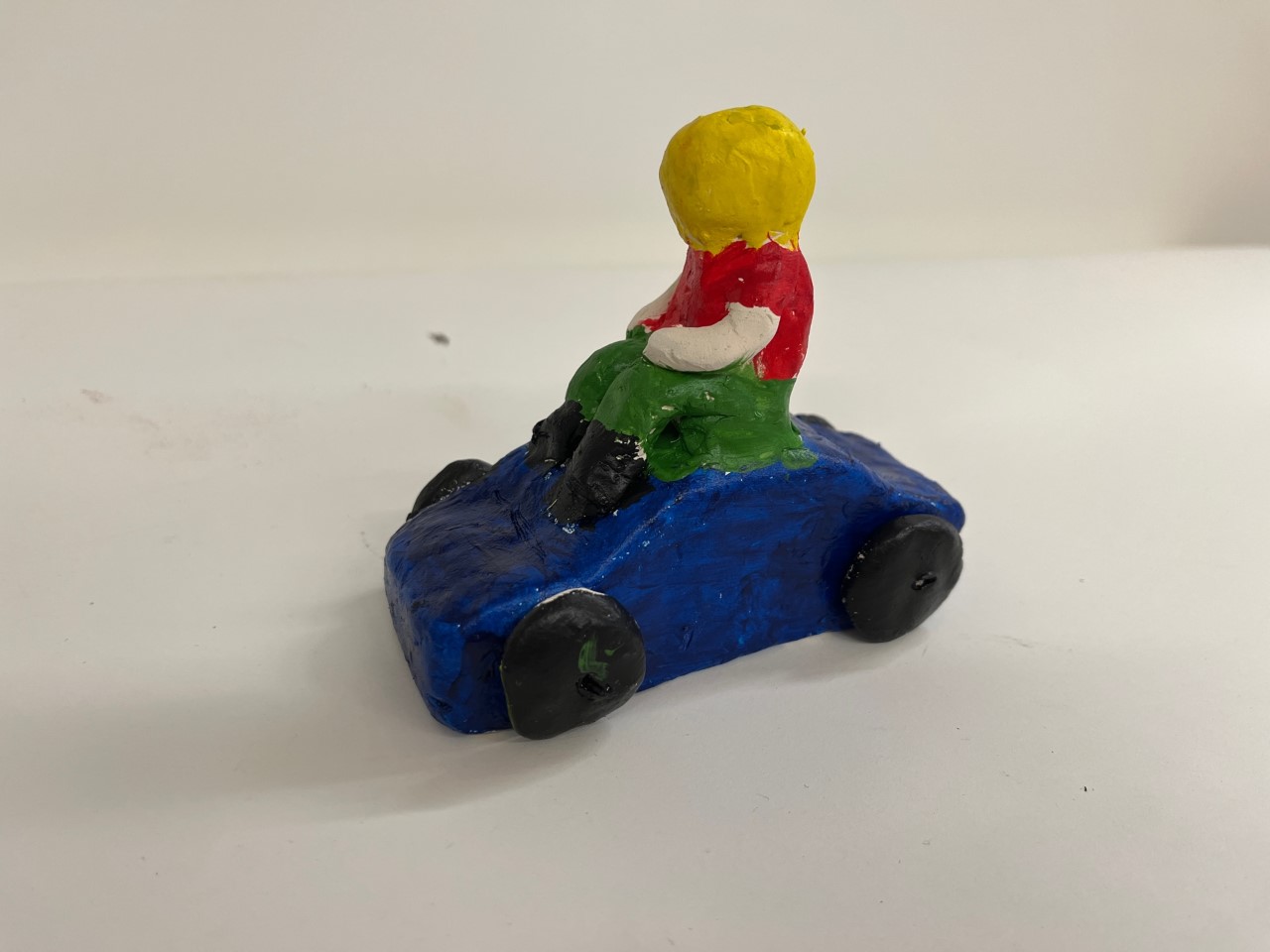 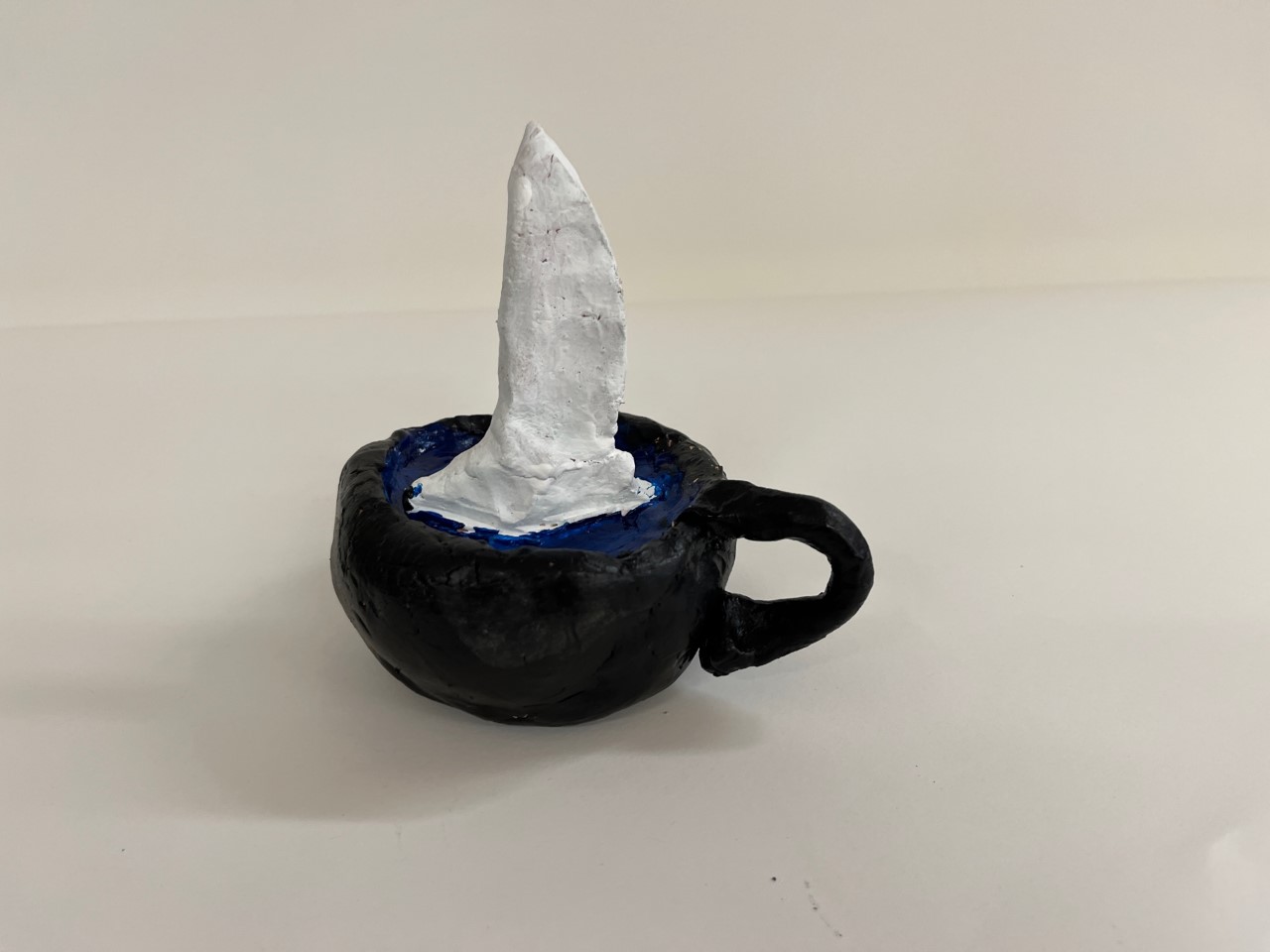 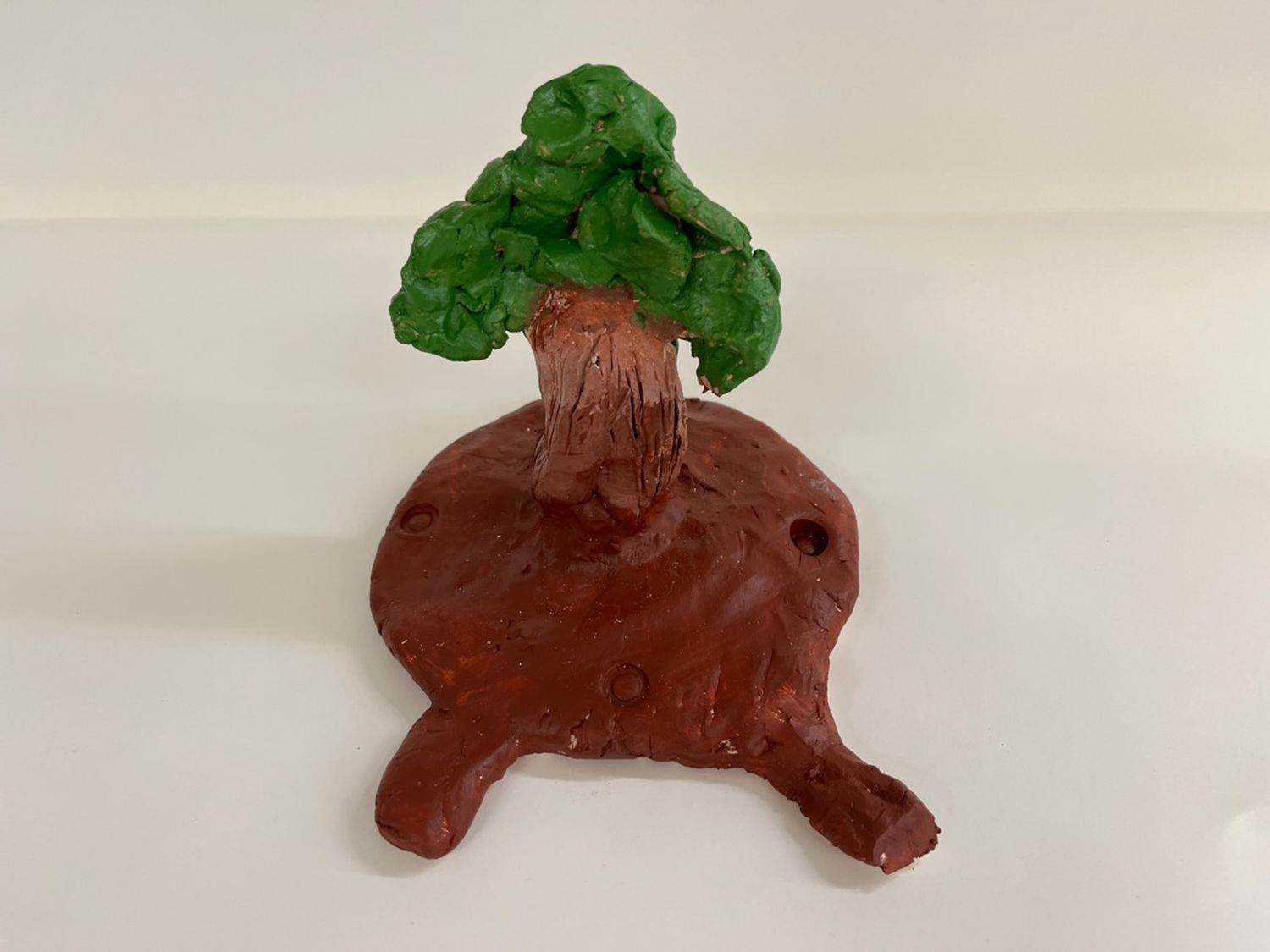